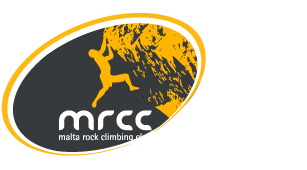 MALTA ROCK CLIMBING CLUB
2011 – a year in review
WHAT HAVE WE DONE IN 2011?
Environmental and Access Work
Beginners’ Sessions
Trip to Chamonix, France
Bolting Work and New Routing
Photoshoots, Newspapers & Film
Website & New Facebook Group
Relationship Building with Stakeholders
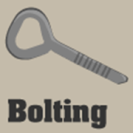 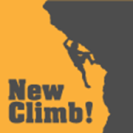 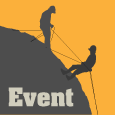 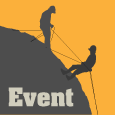 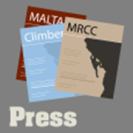 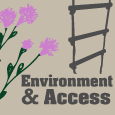 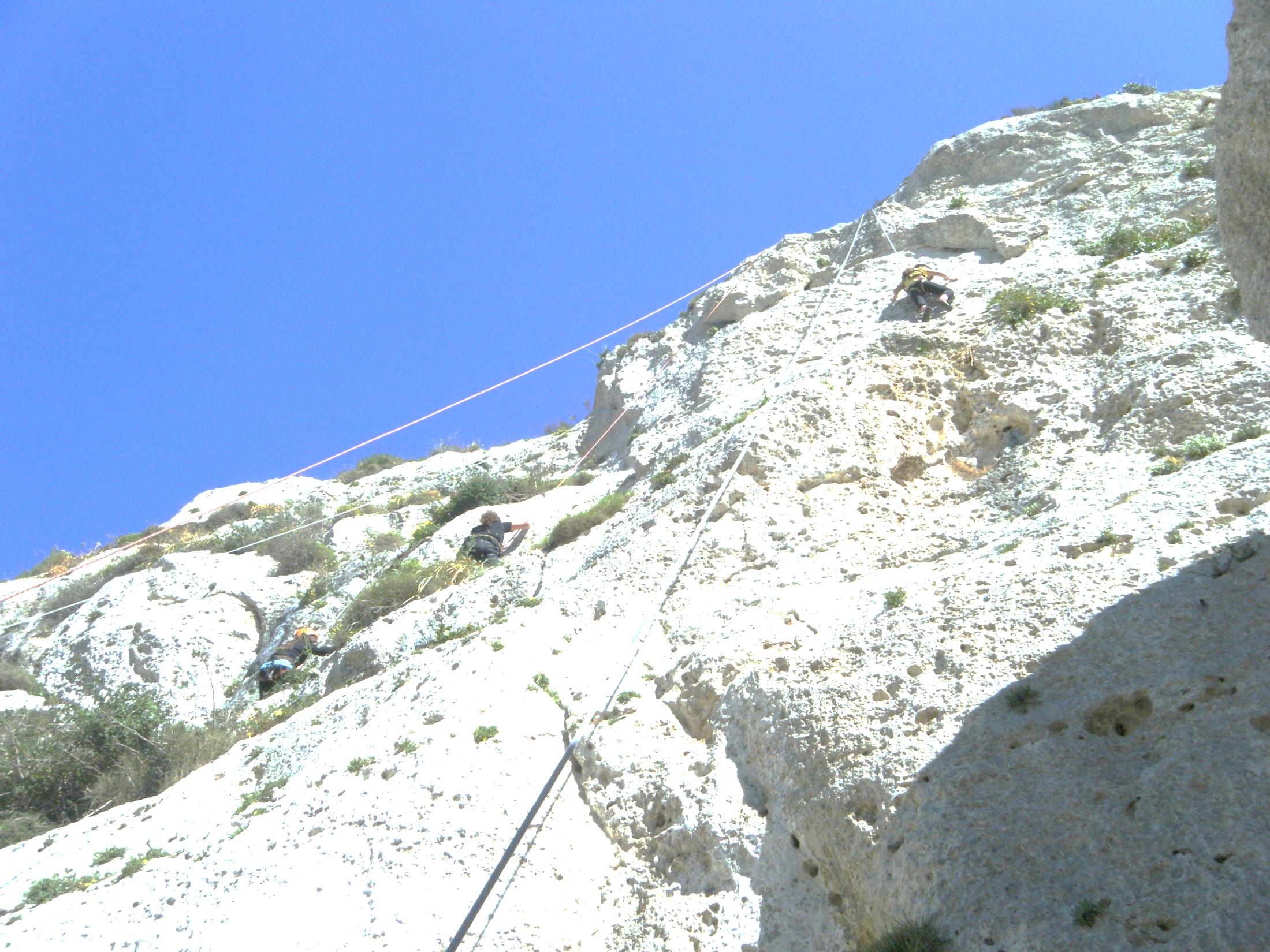 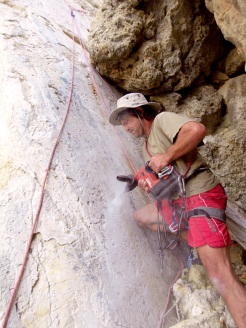 Xaqqa Valley Access Ladder
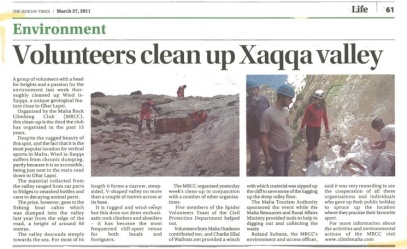 Xaqqa Valley Clean-up
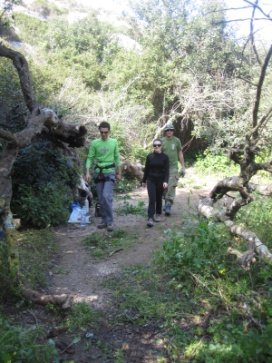 Chainsaw Access Work in Wied Babu
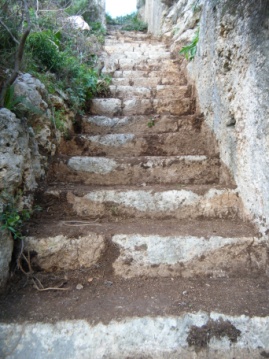 Wied il-Għasel Access Work
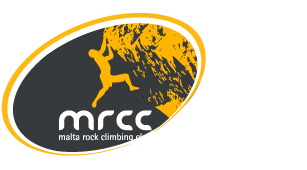 Environmental and Access Work
Xaqqa Valley Access Ladder
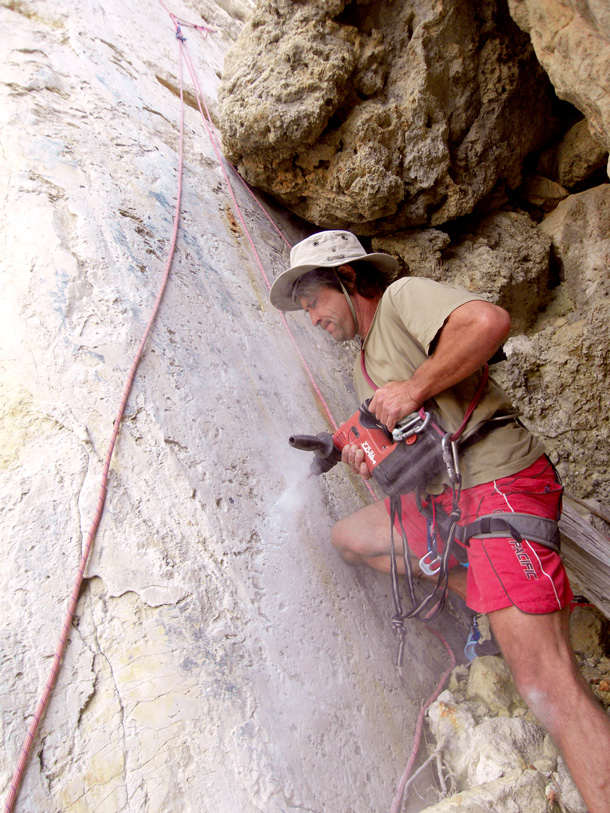 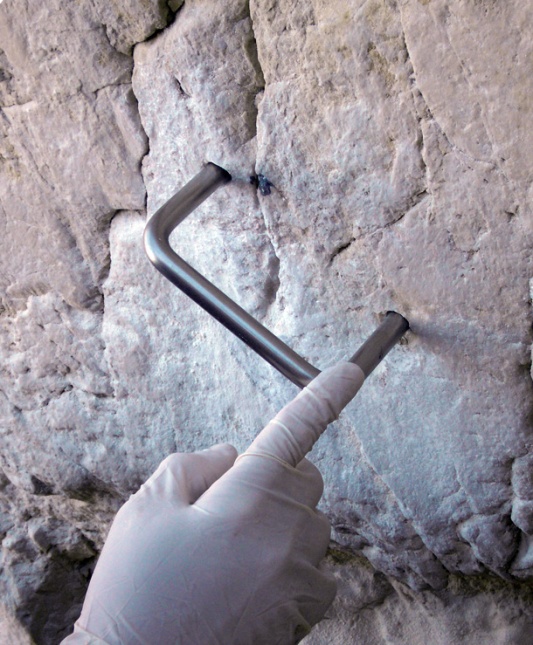 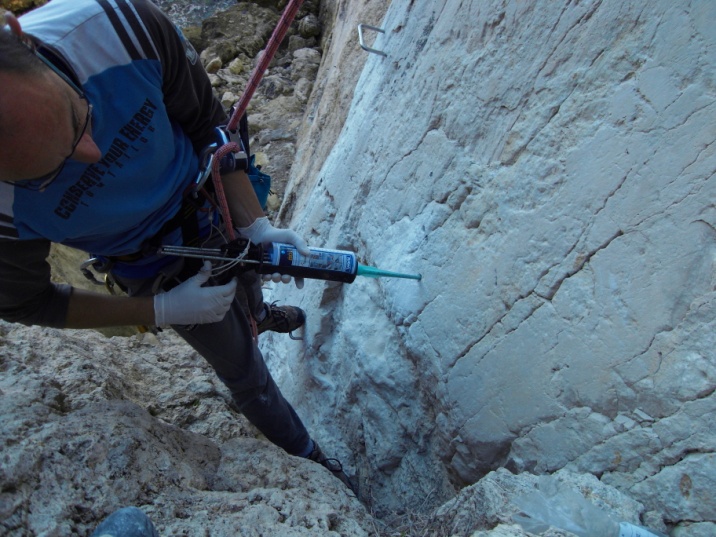 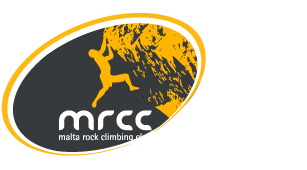 Environmental and Access Work
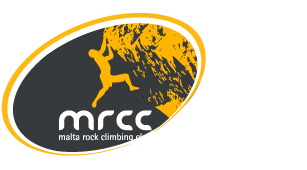 Xaqqa Valley Clean-up
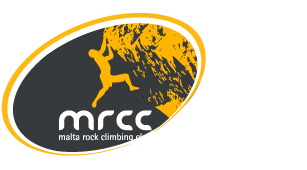 Xaqqa Valley Clean-up
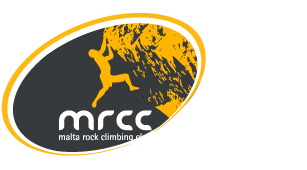 Xaqqa Valley Clean-up
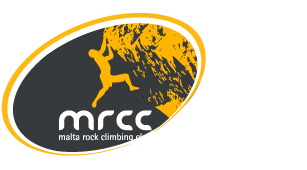 Xaqqa Valley Clean-up
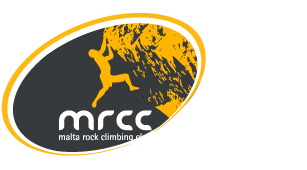 Xaqqa Valley Clean-up
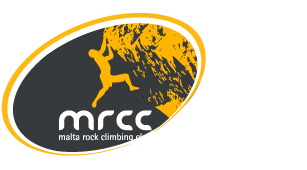 Xaqqa Valley Clean-up
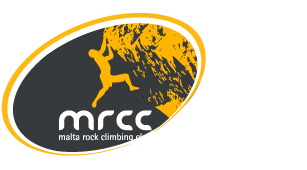 Xaqqa Valley Clean-up
Chainsaw Access Work in Wied Babu
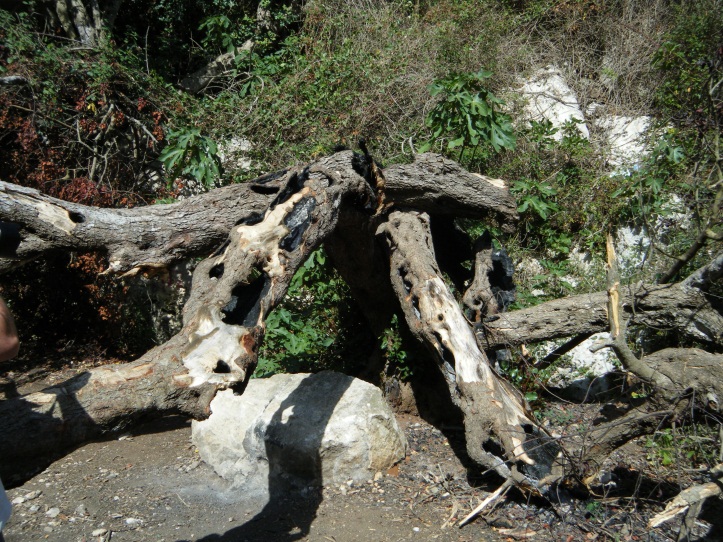 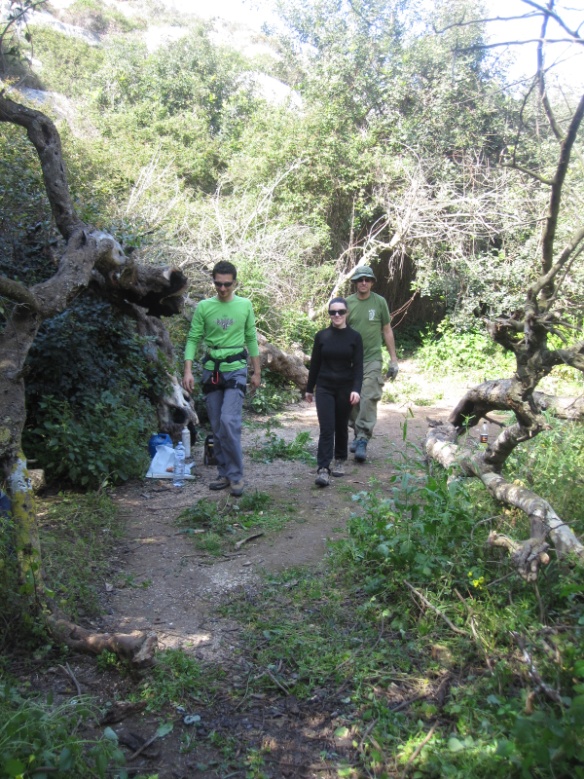 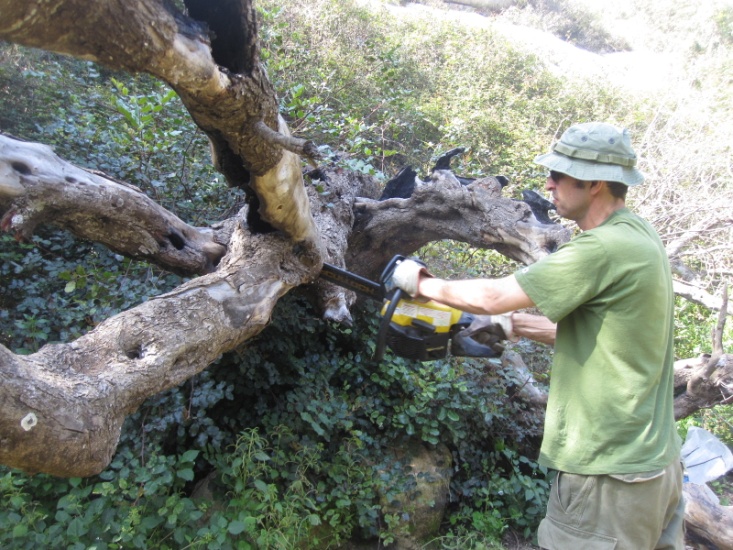 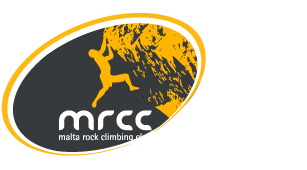 Environmental and Access Work
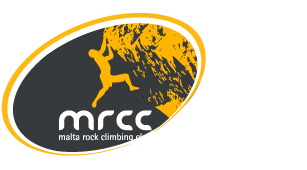 Wied il-Għasel Access Work
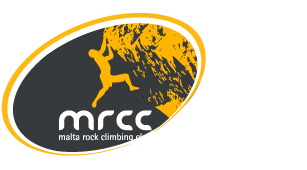 Wied il-Għasel Access Work
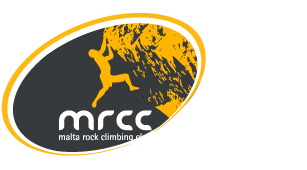 Wied il-Għasel Access Work
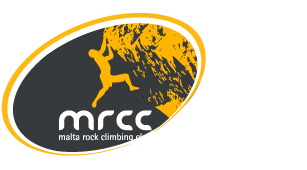 Wied il-Għasel Access Work
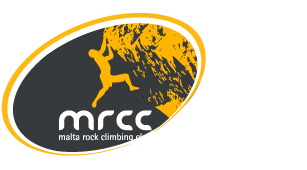 Wied il-Għasel Access Work
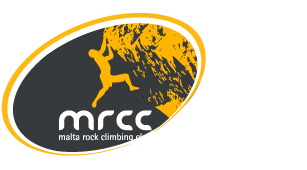 Wied il-Għasel Access Work
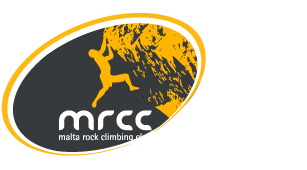 Wied il-Għasel Access Work
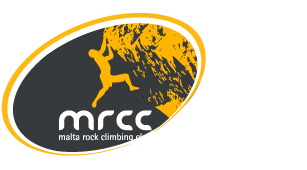 Wied il-Għasel Access Work
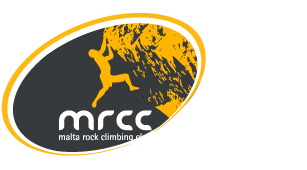 Wied il-Għasel Access Work
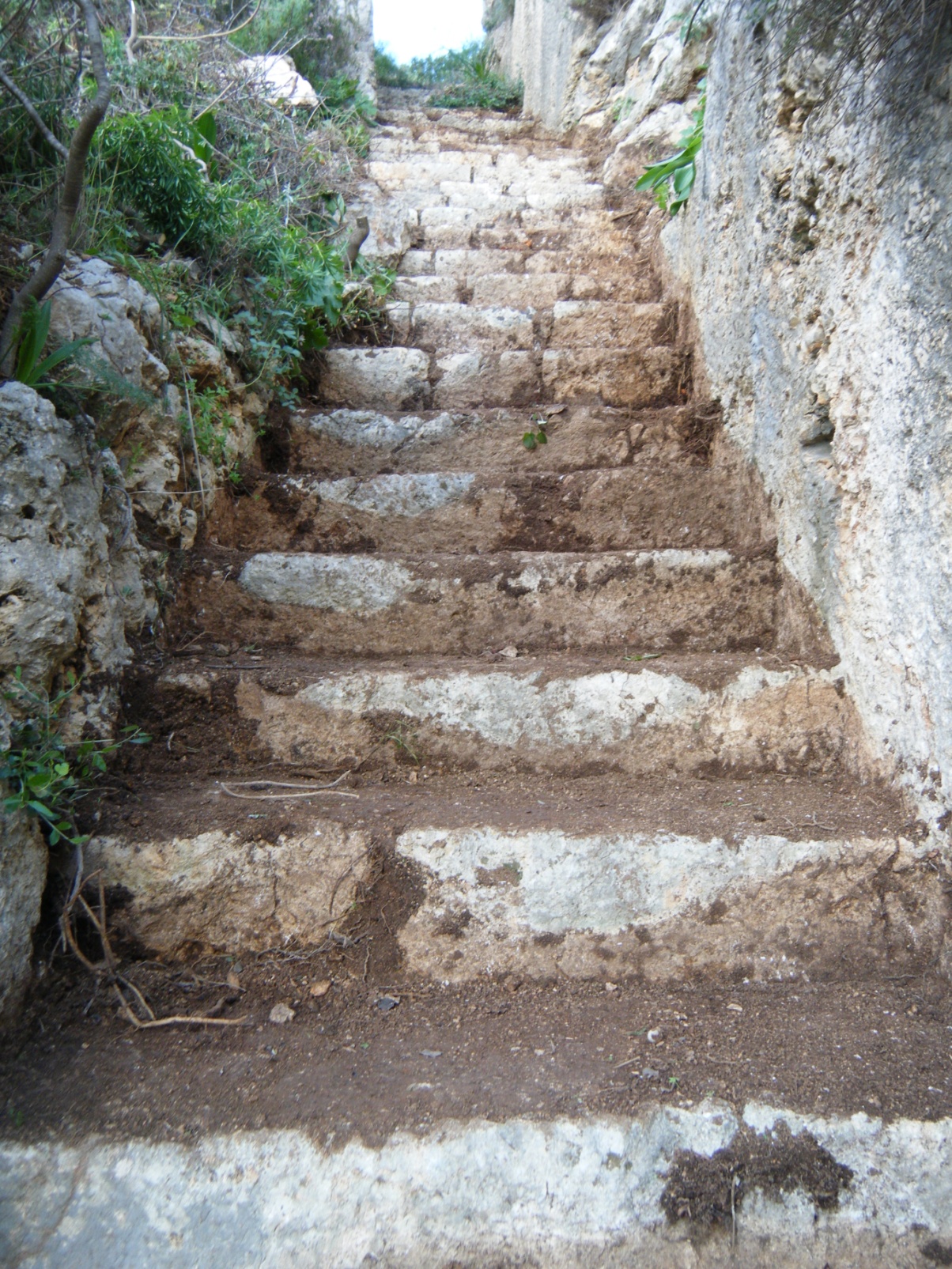 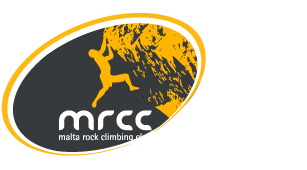 Wied il-Għasel Access Work
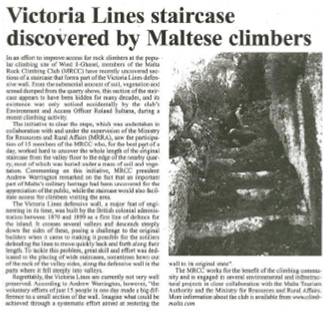 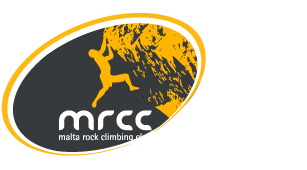 Wied il-Għasel Access Work
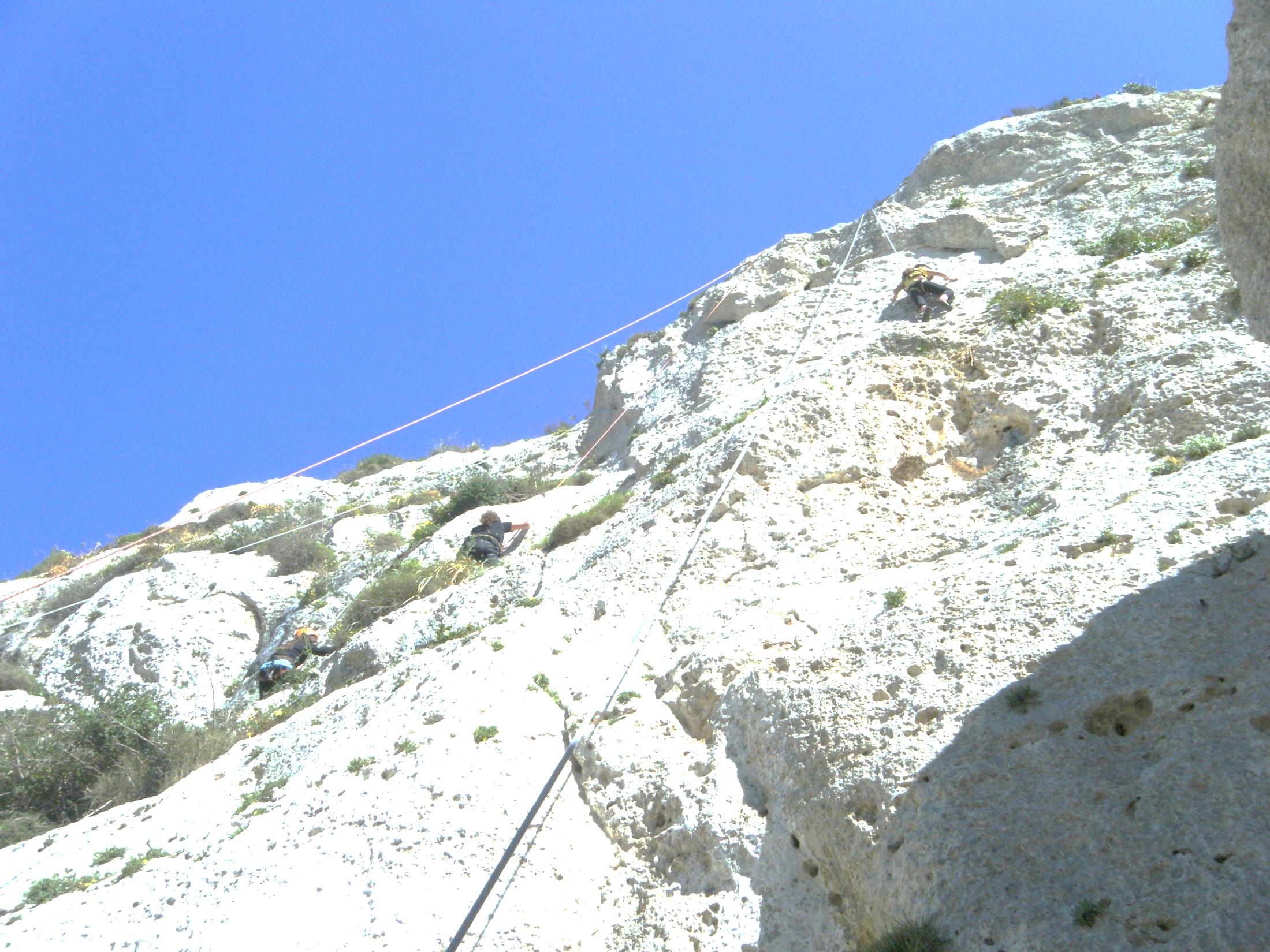 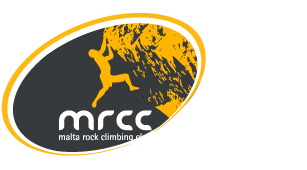 Beginners’ Sessions
15 Beginners’ Sessions in 2011
55-60 New Club members
First session of leading instruction
First Basic Rock Climbing Course
First Gozo Beginners’ Session
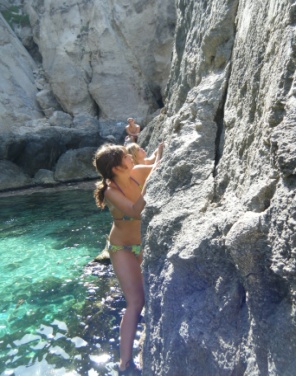 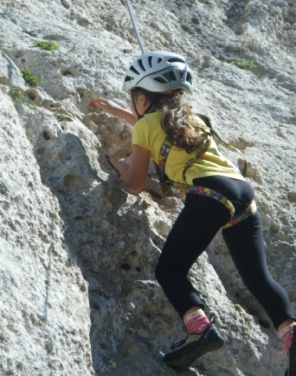 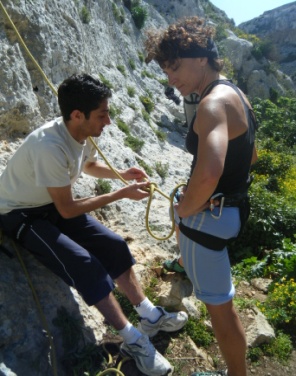 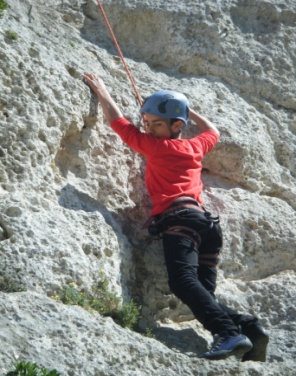 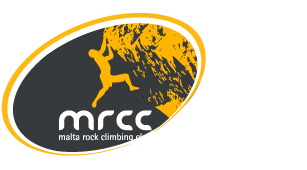 Beginners’ Sessions
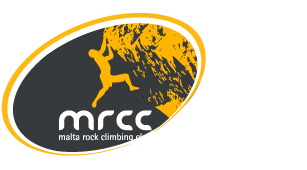 Beginners’ Sessions
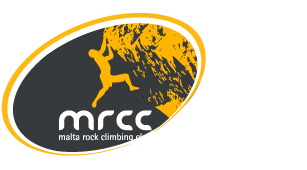 Beginners’ Sessions
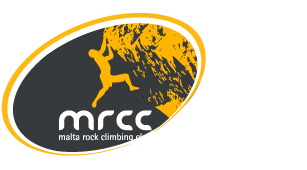 Beginners’ Sessions
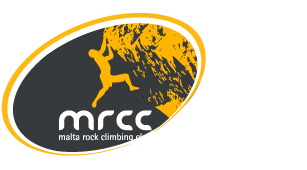 Beginners’ Sessions
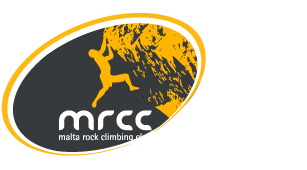 Beginners’ Sessions
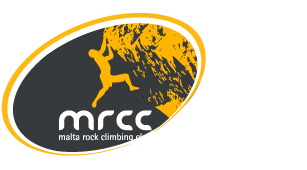 Beginners’ Sessions
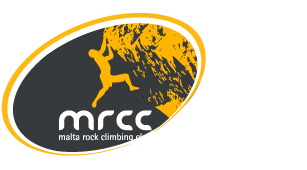 Beginners’ Sessions
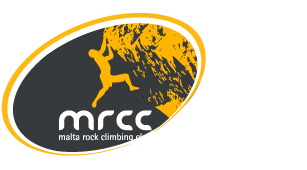 Beginners’ Sessions
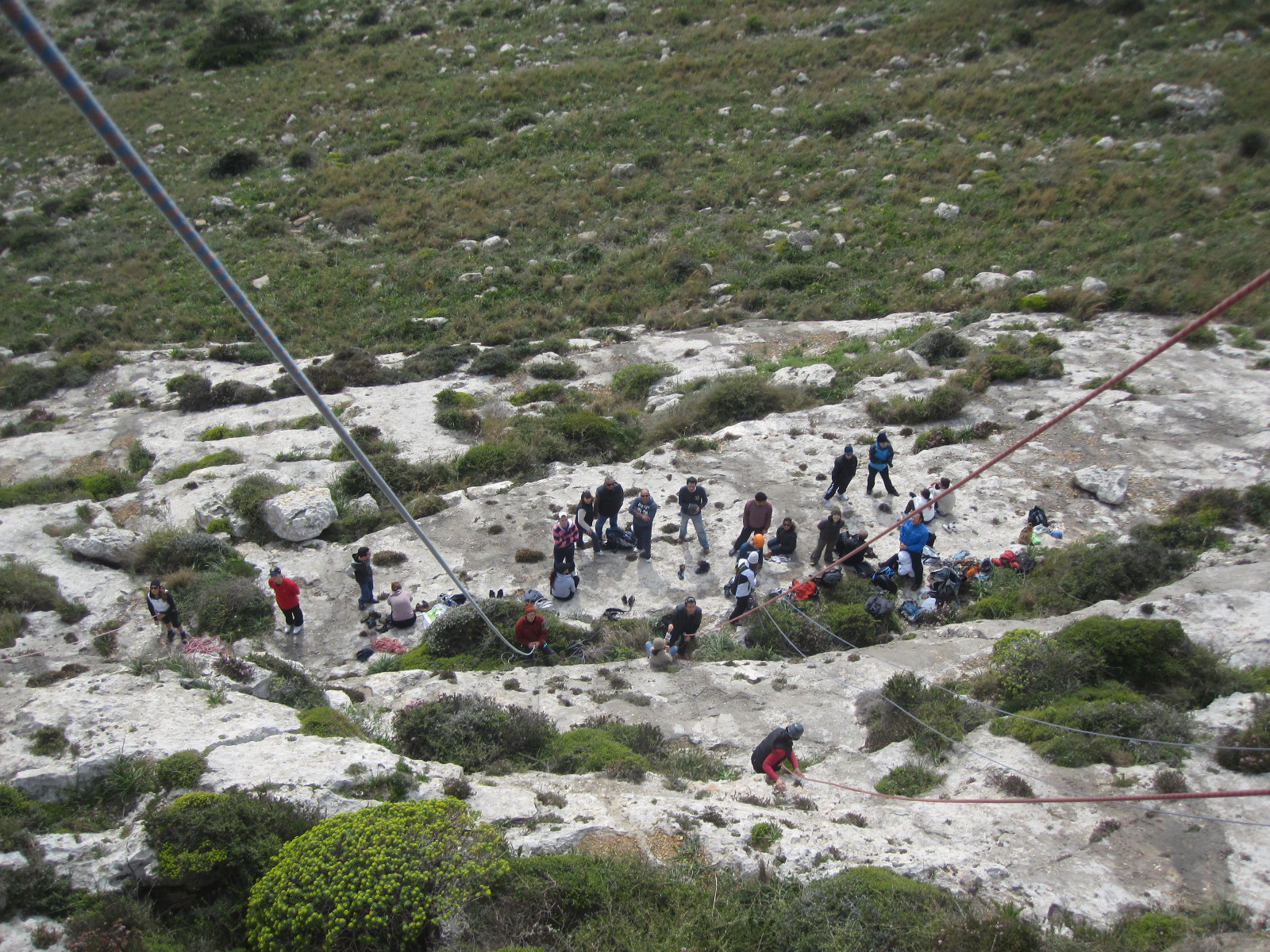 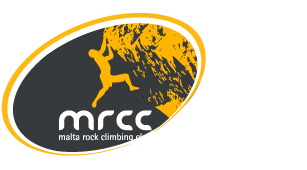 Beginners’ Sessions
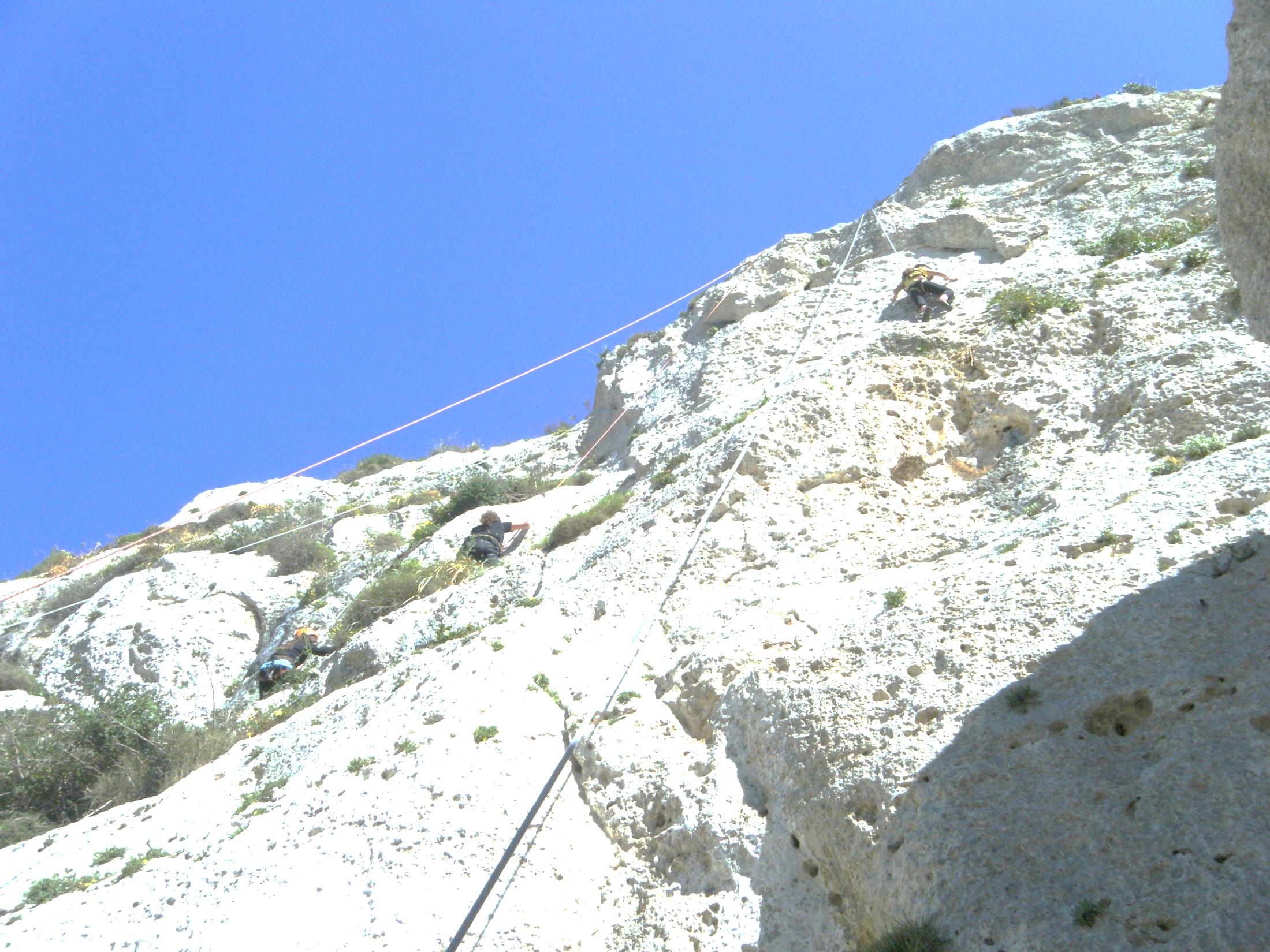 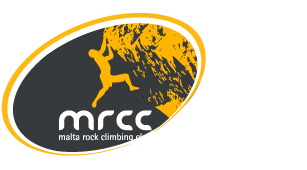 Trip to Chamonix, France
Paragliding
Canyoning
Multi-pitch rock climbing
Mountain walking and glacier travel
Via Ferrata
Hydrospeed
Mountainbiking
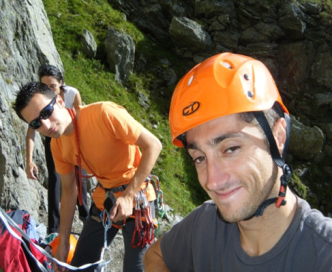 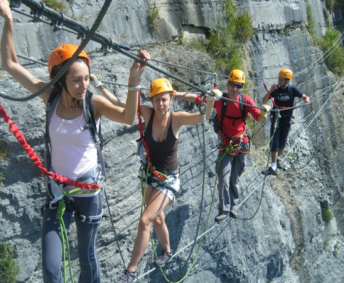 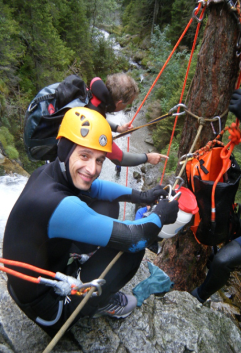 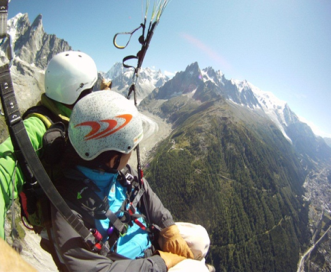 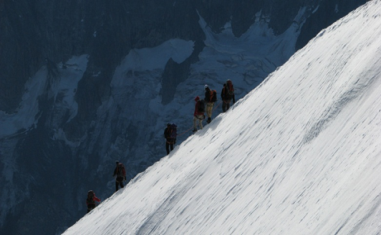 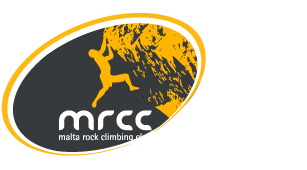 Trip to Chamonix, France
Paragliding
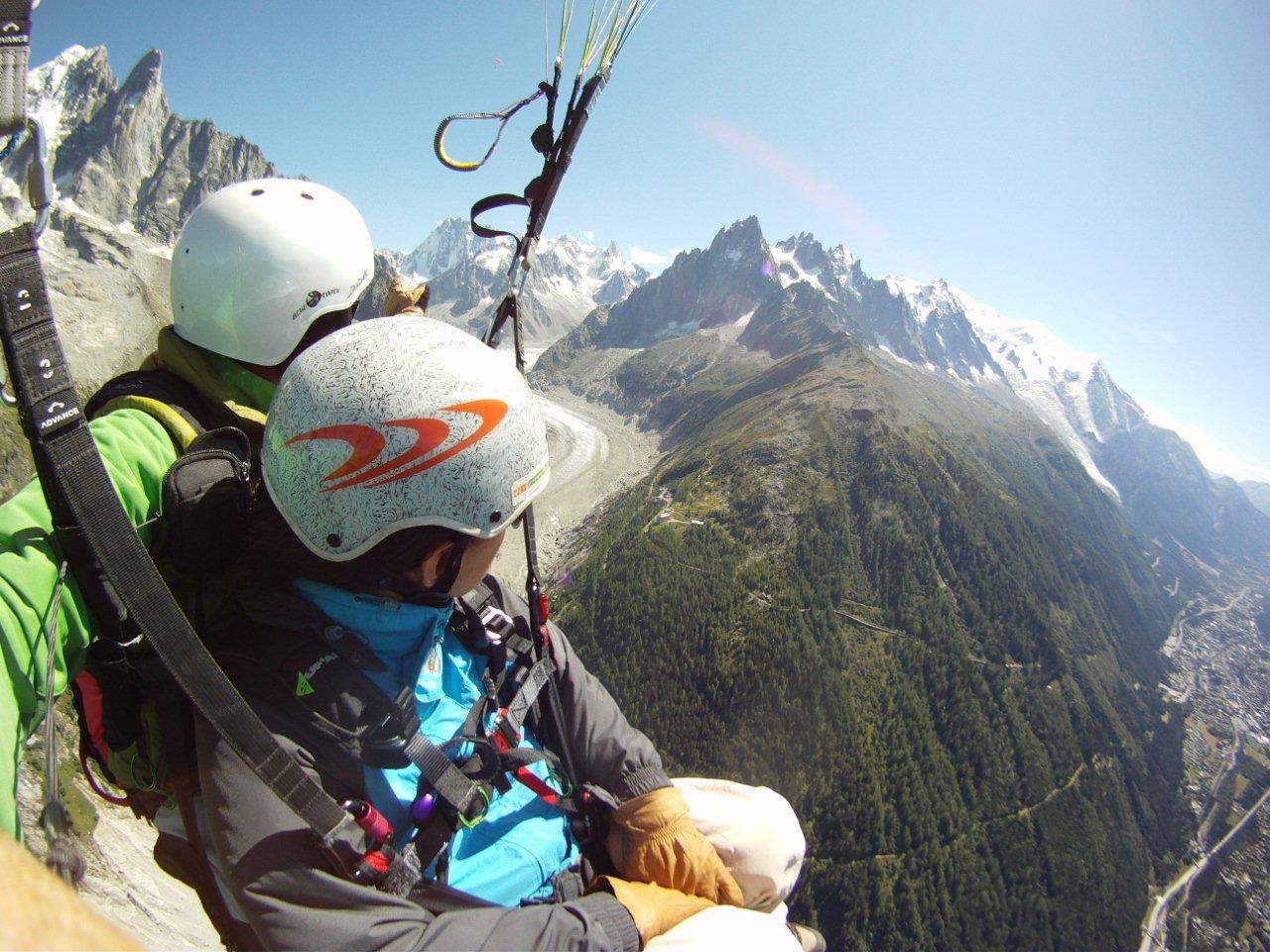 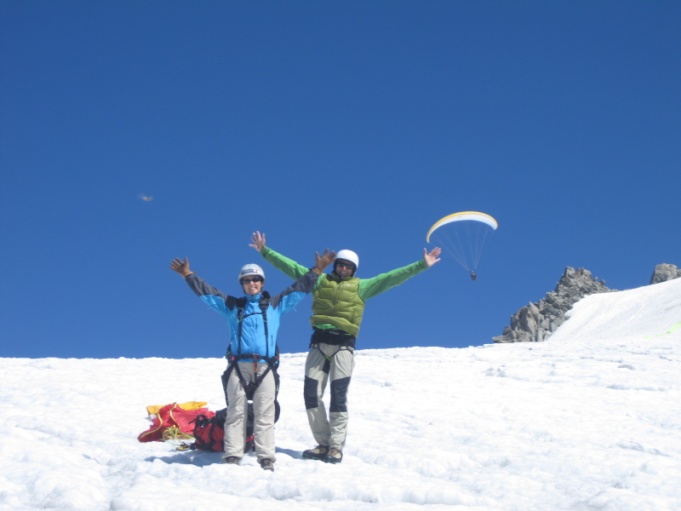 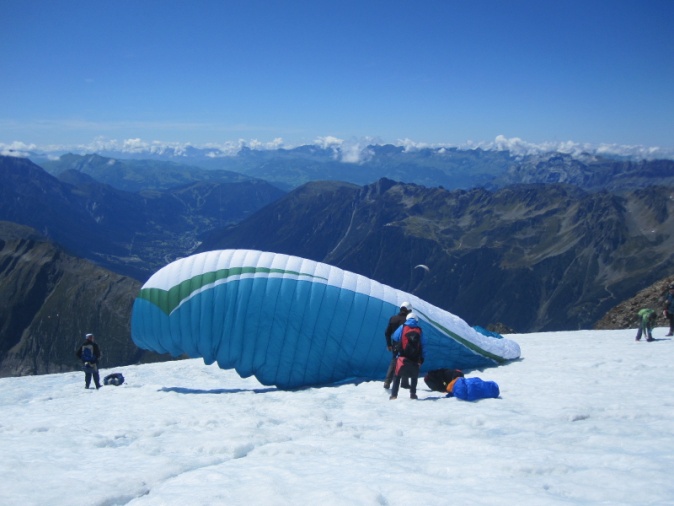 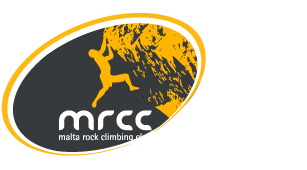 Trip to Chamonix, France
Canyoning
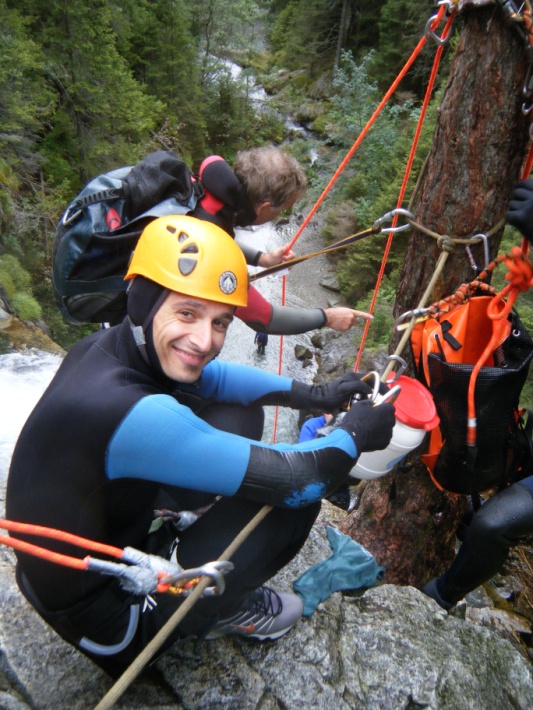 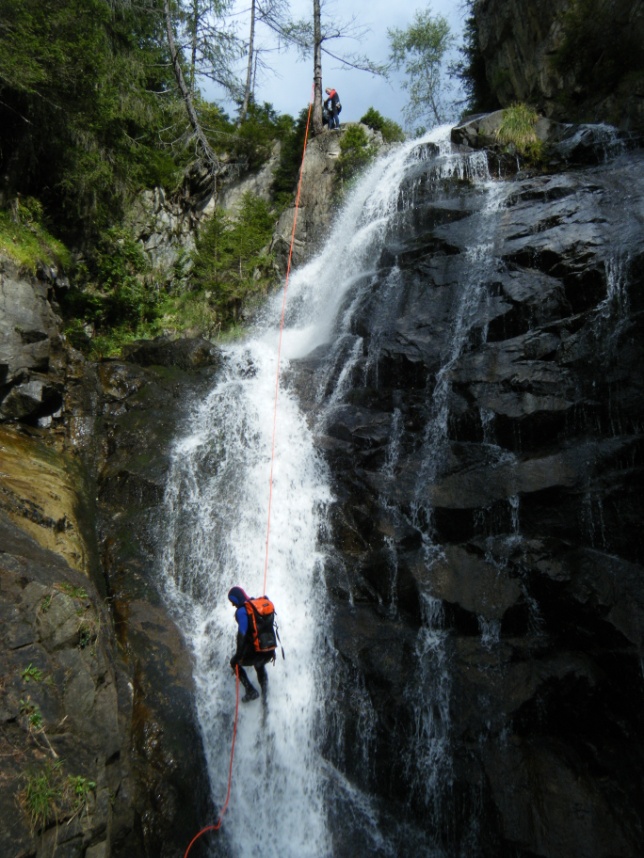 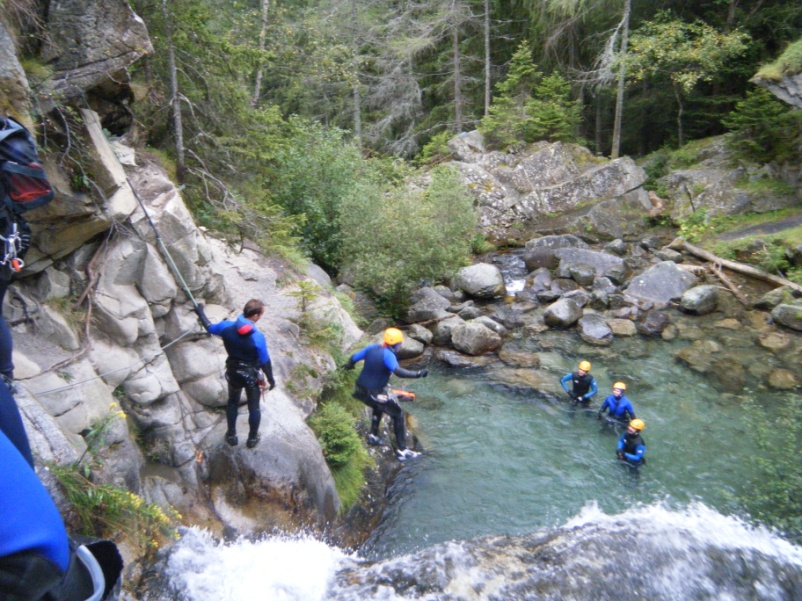 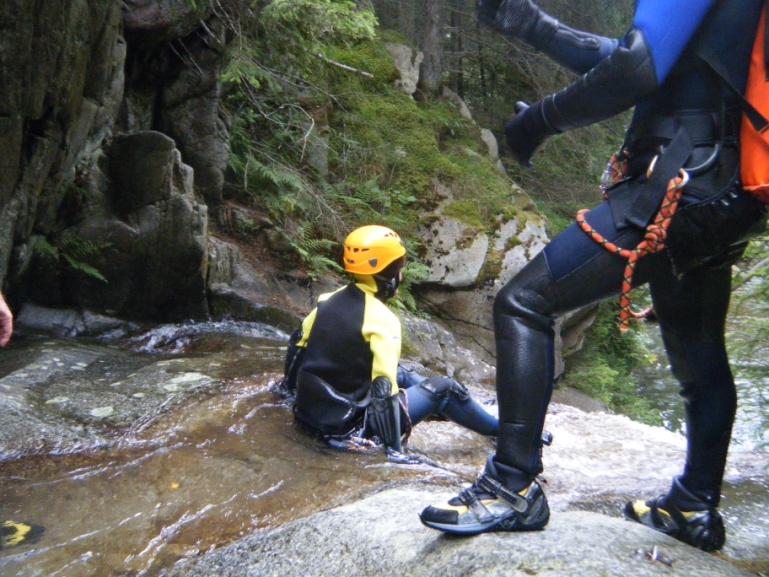 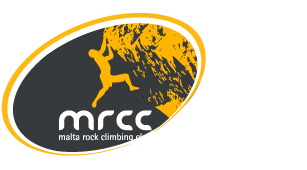 Trip to Chamonix, France
Multi-pitch rock climbing
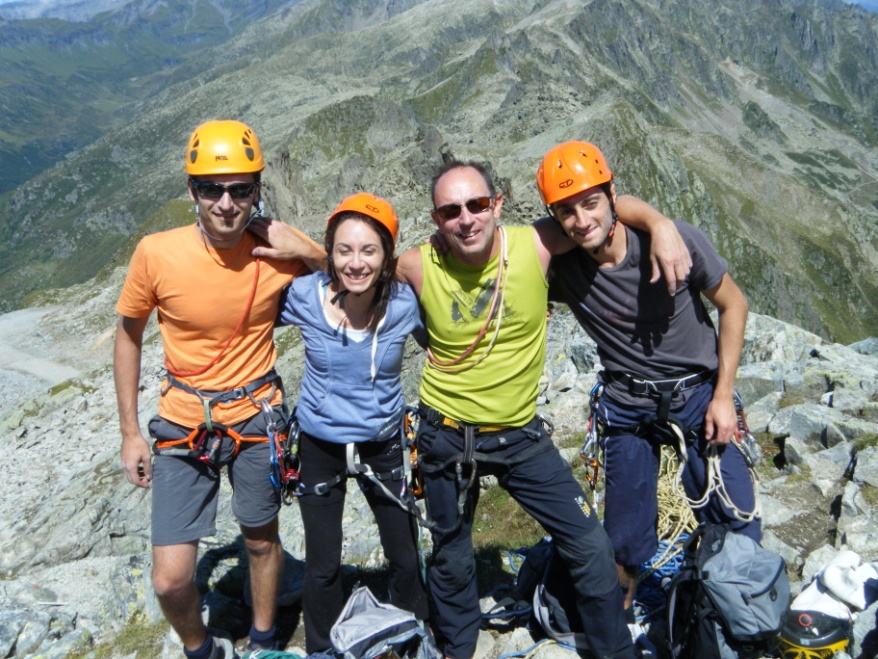 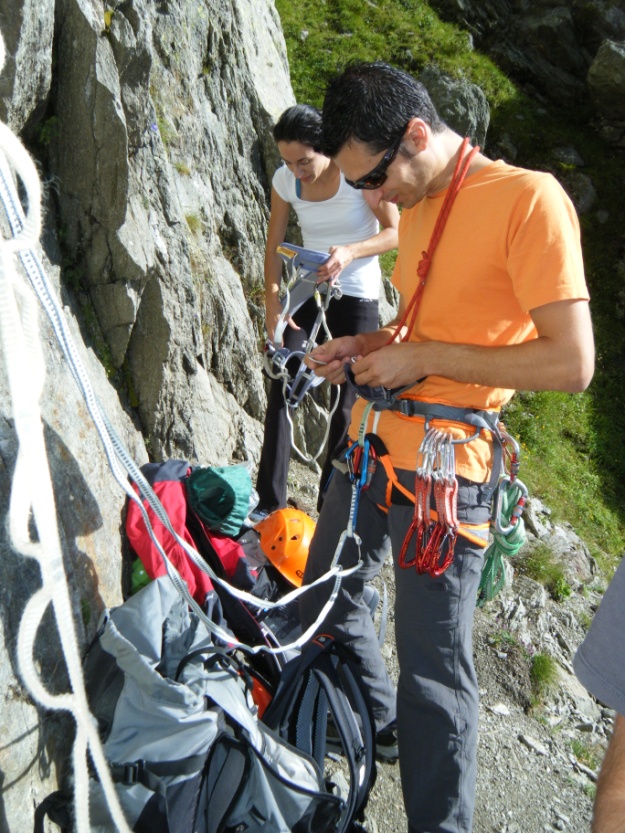 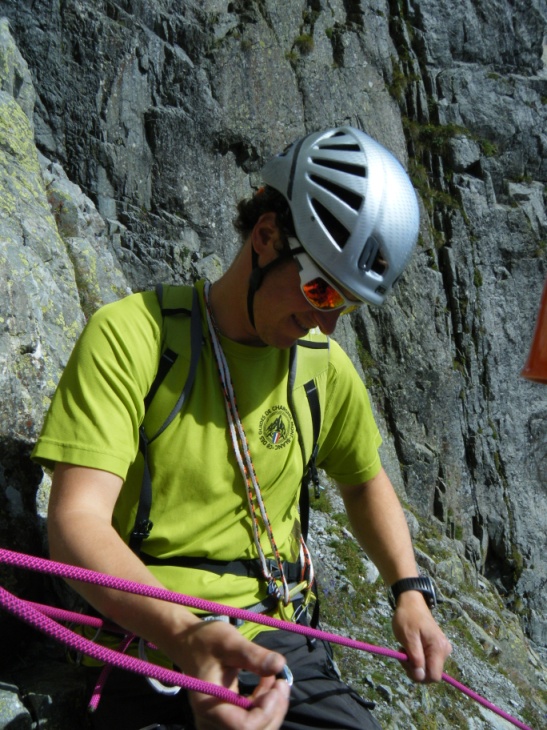 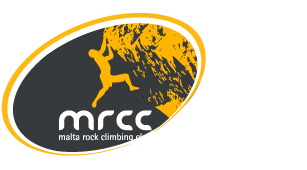 Trip to Chamonix, France
Mountain walking and glacier travel
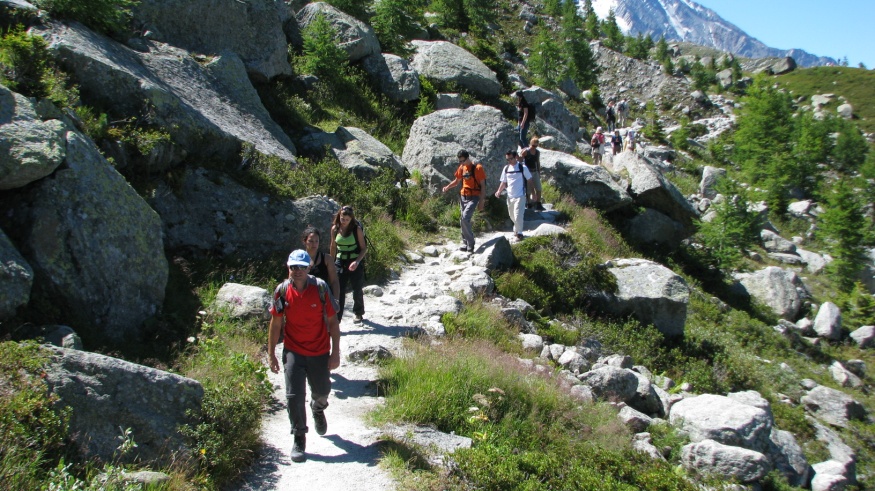 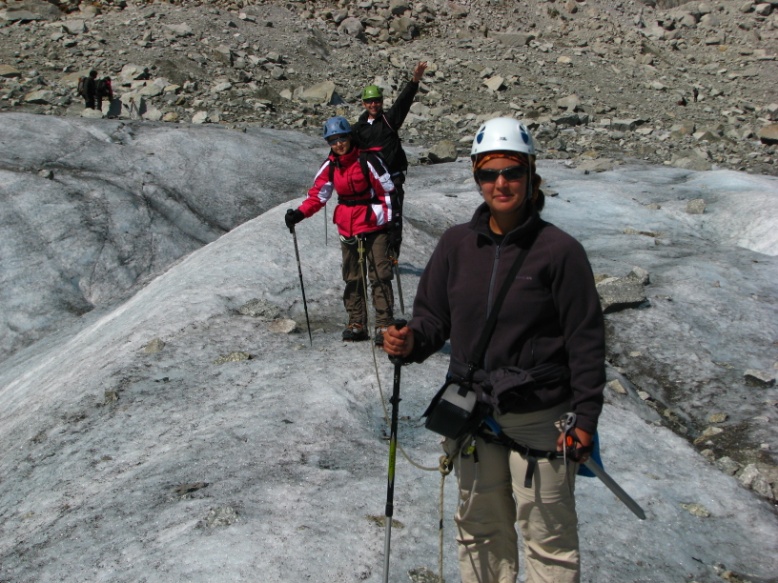 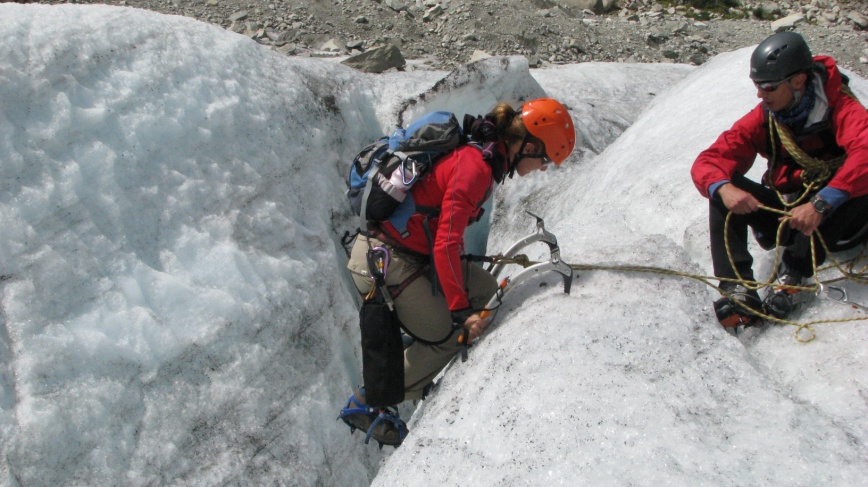 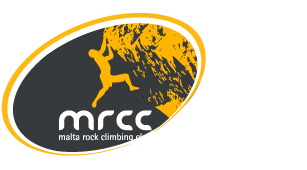 Trip to Chamonix, France
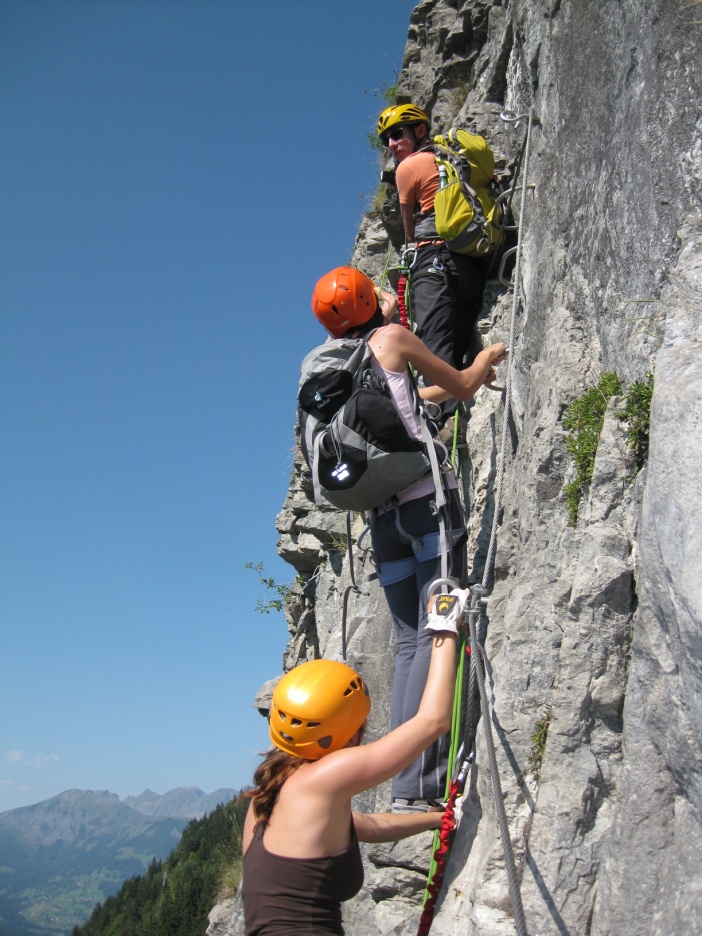 Via Ferrata
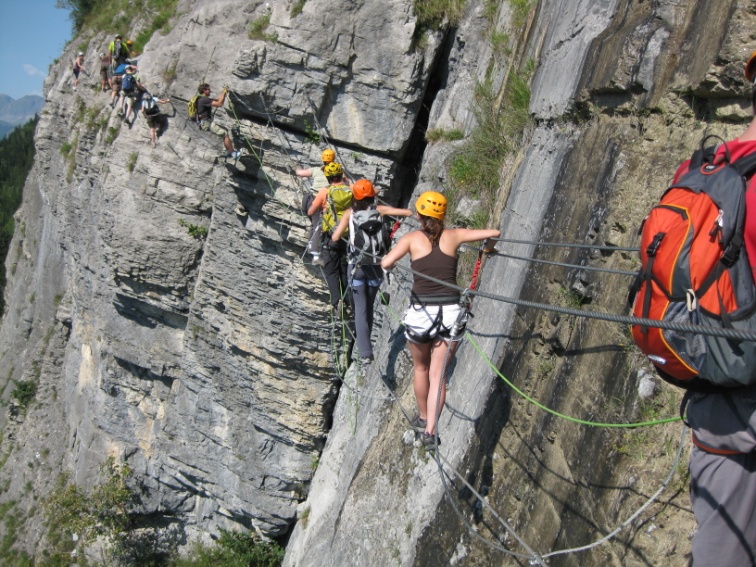 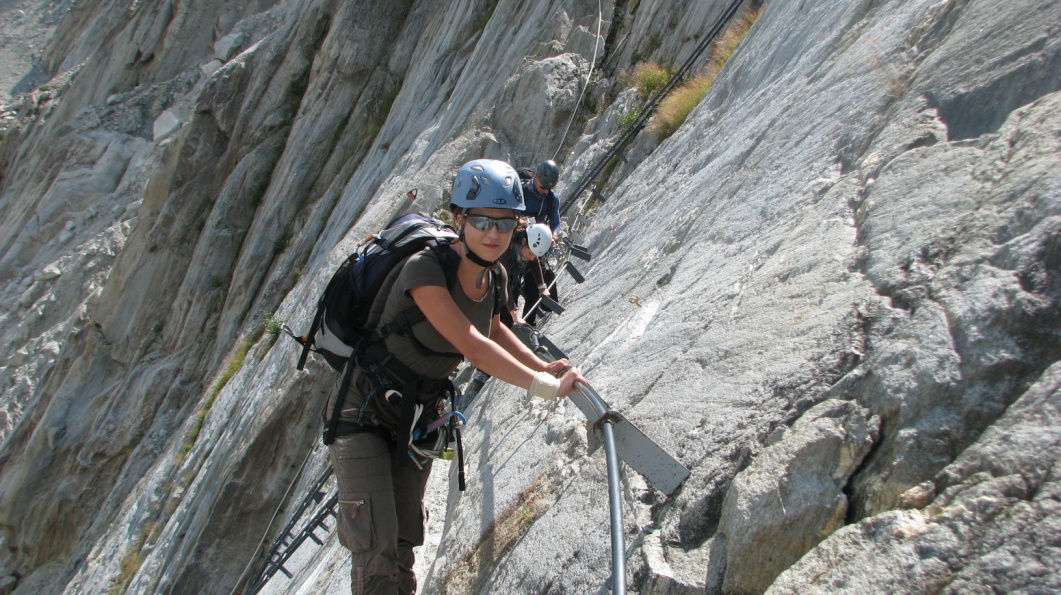 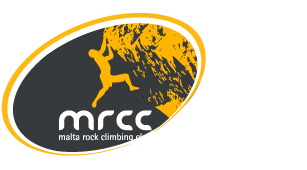 Trip to Chamonix, France
Mountainbiking
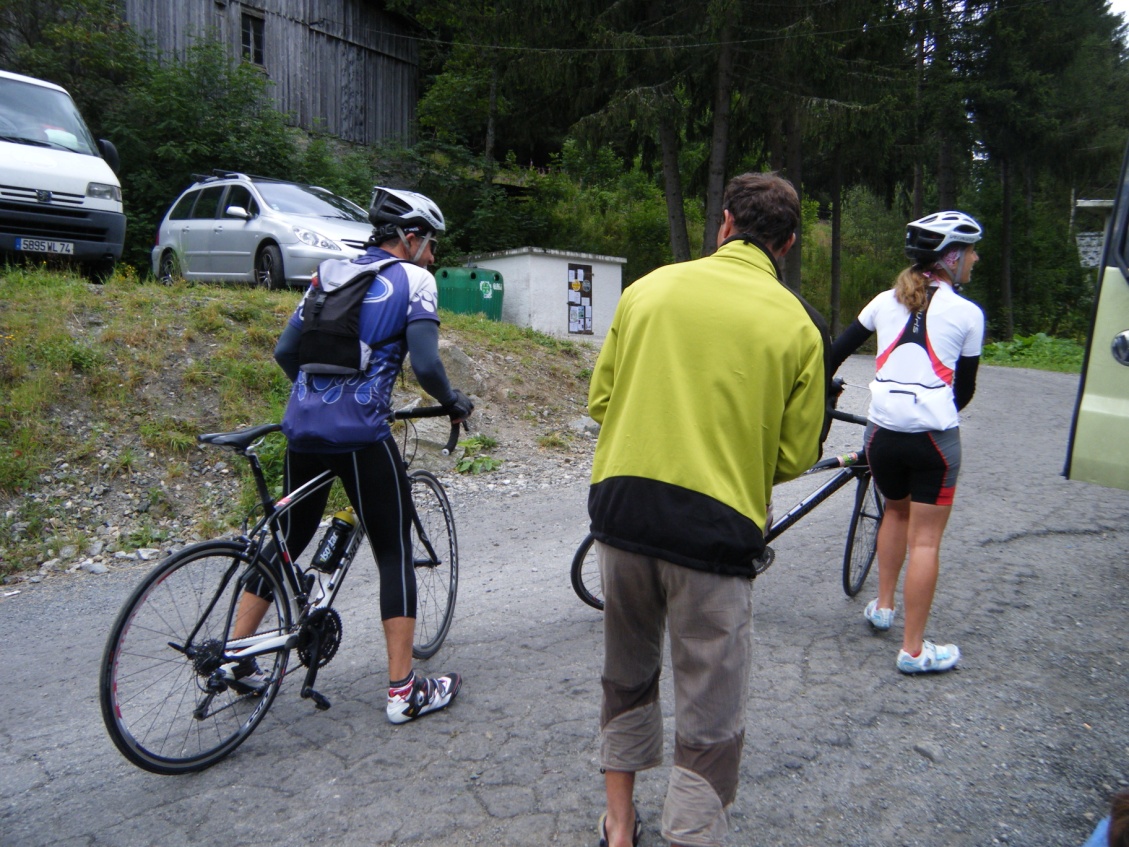 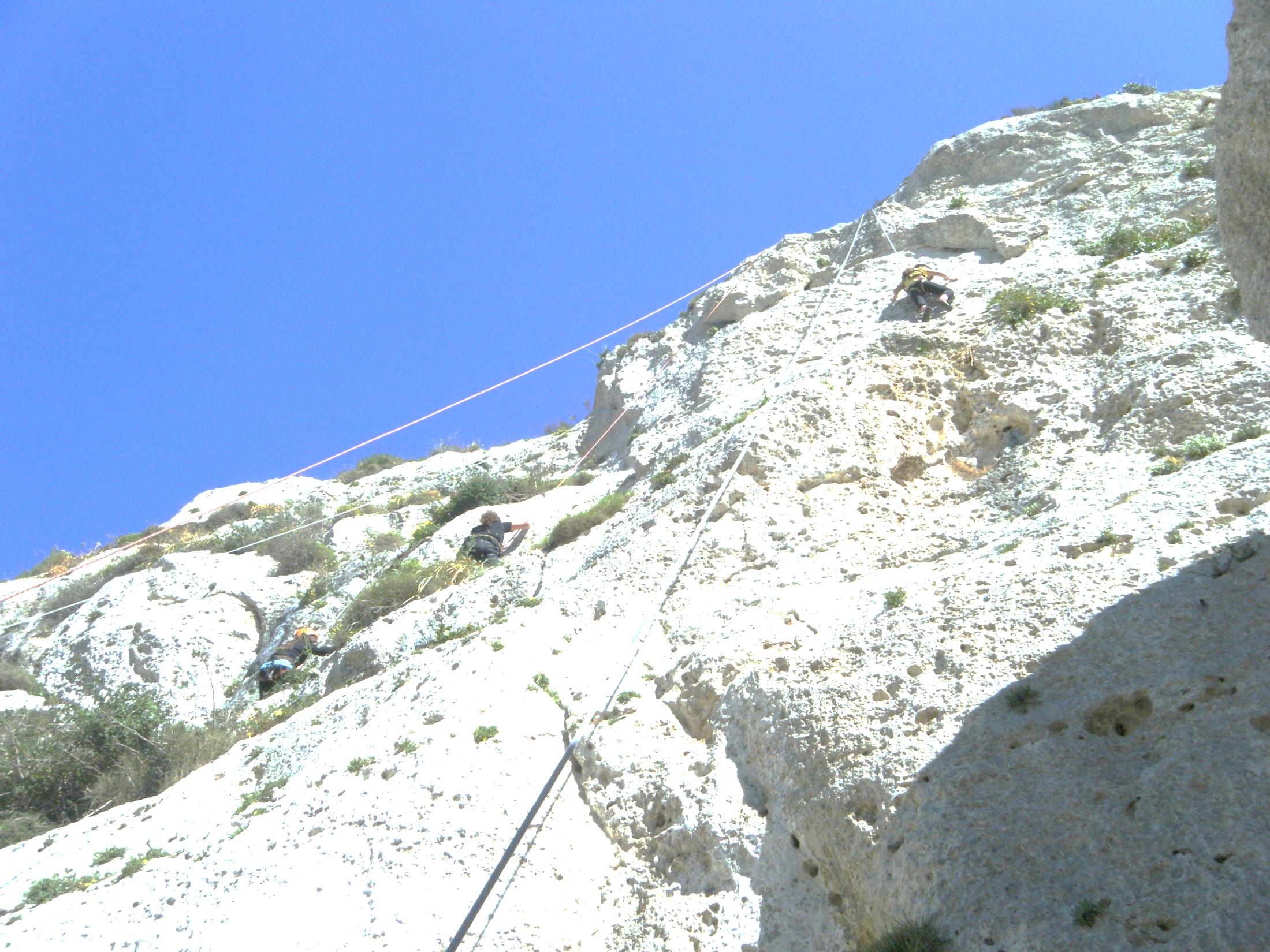 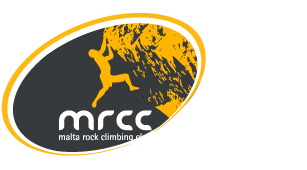 Bolting Work and New Routing
12 New Routes in 2011:     6 sport / 6 trad
Lower-offs installed on 43 routes
90+ bolts installed by MRCC Bolting Team
50+ MTA-MRCC bolts installed by other local climbers
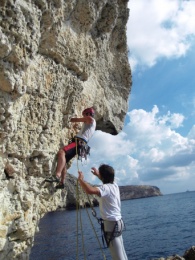 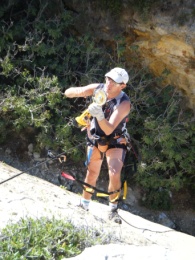 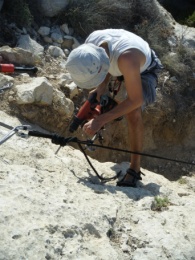 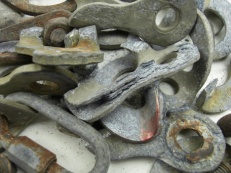 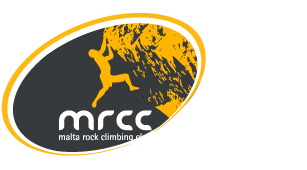 Bolting Work and New Routing
12 New Routes in 2011:     6 sport / 6 trad
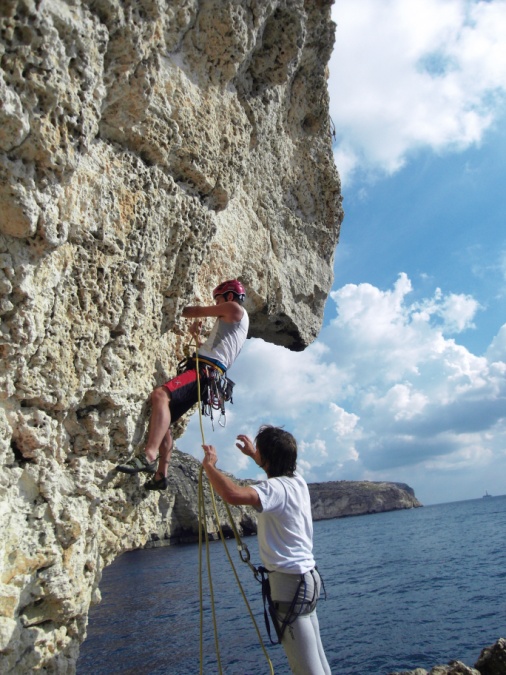 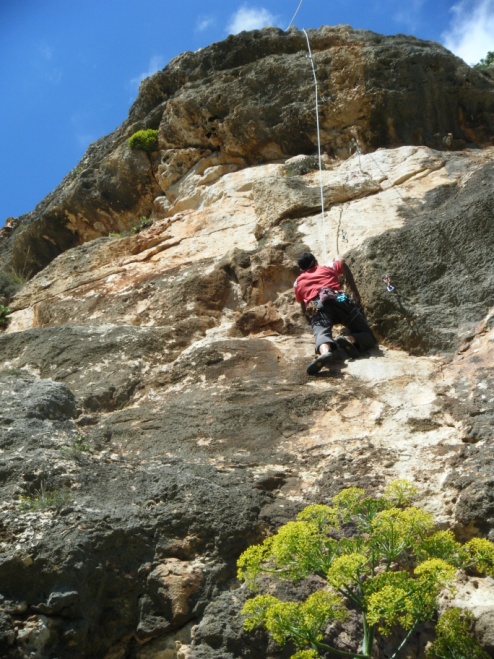 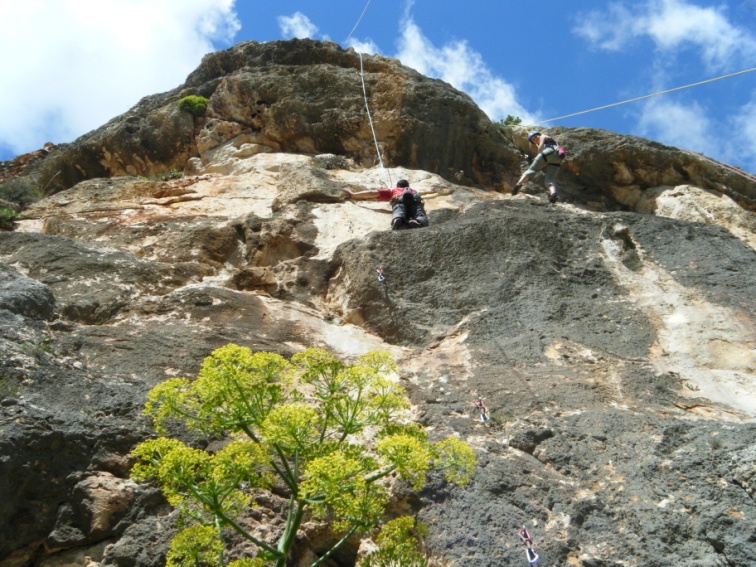 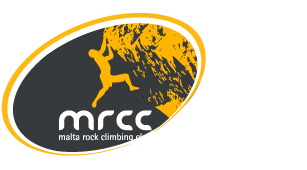 Bolting Work and New Routing
12 New Routes in 2011:     6 sport / 6 trad
Life of William
Qagħaq tal-Għasel
Miss Pat and the SATU Warriors
The Wanderer
Rum Line
Nina Technology
Dirty Rotten Scoundrels
Lupin
Bonny Prince Albert
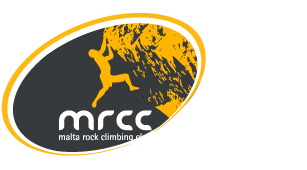 Bolting Work and New Routing
Lower-offs installed on 43 routes
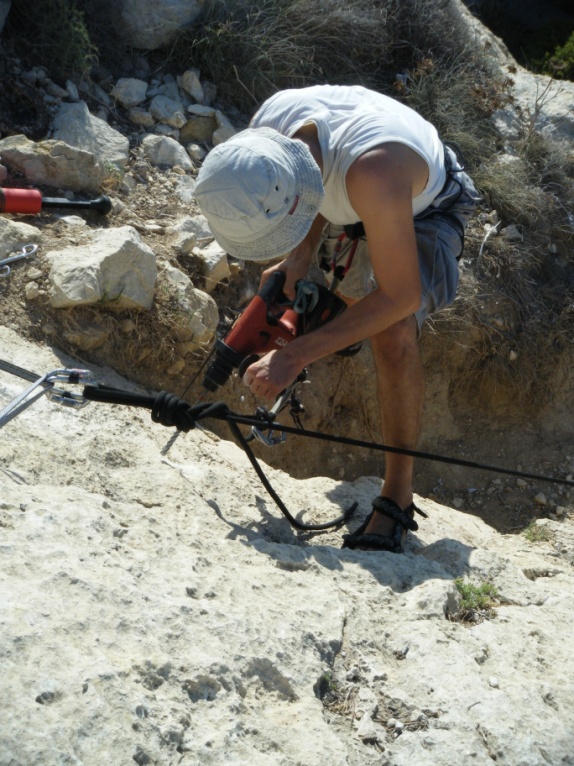 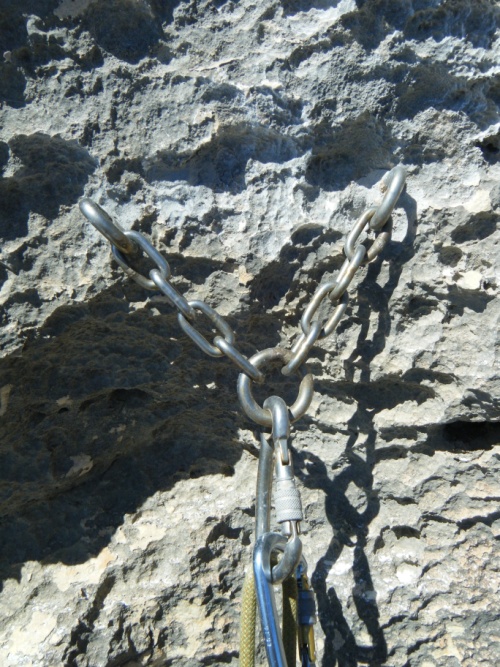 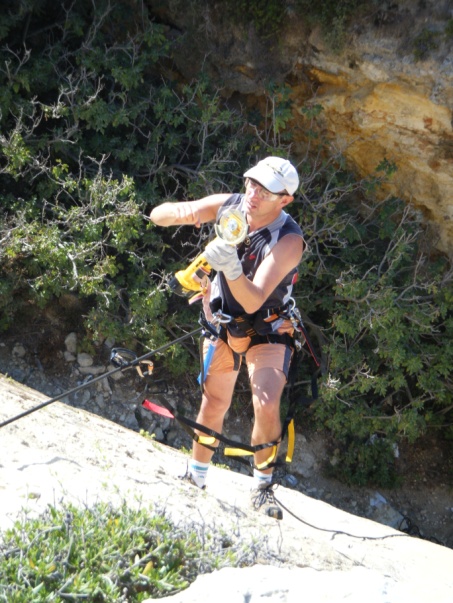 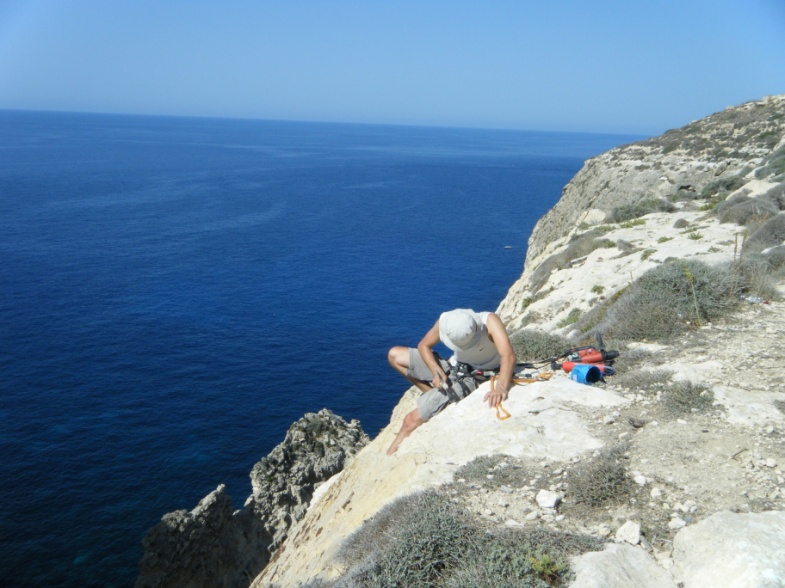 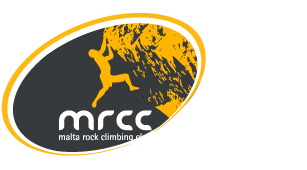 Bolting Work and New Routing
90+ bolts installed by MRCC Bolting Team
50+ MTA-MRCC bolts installed by other local climbers
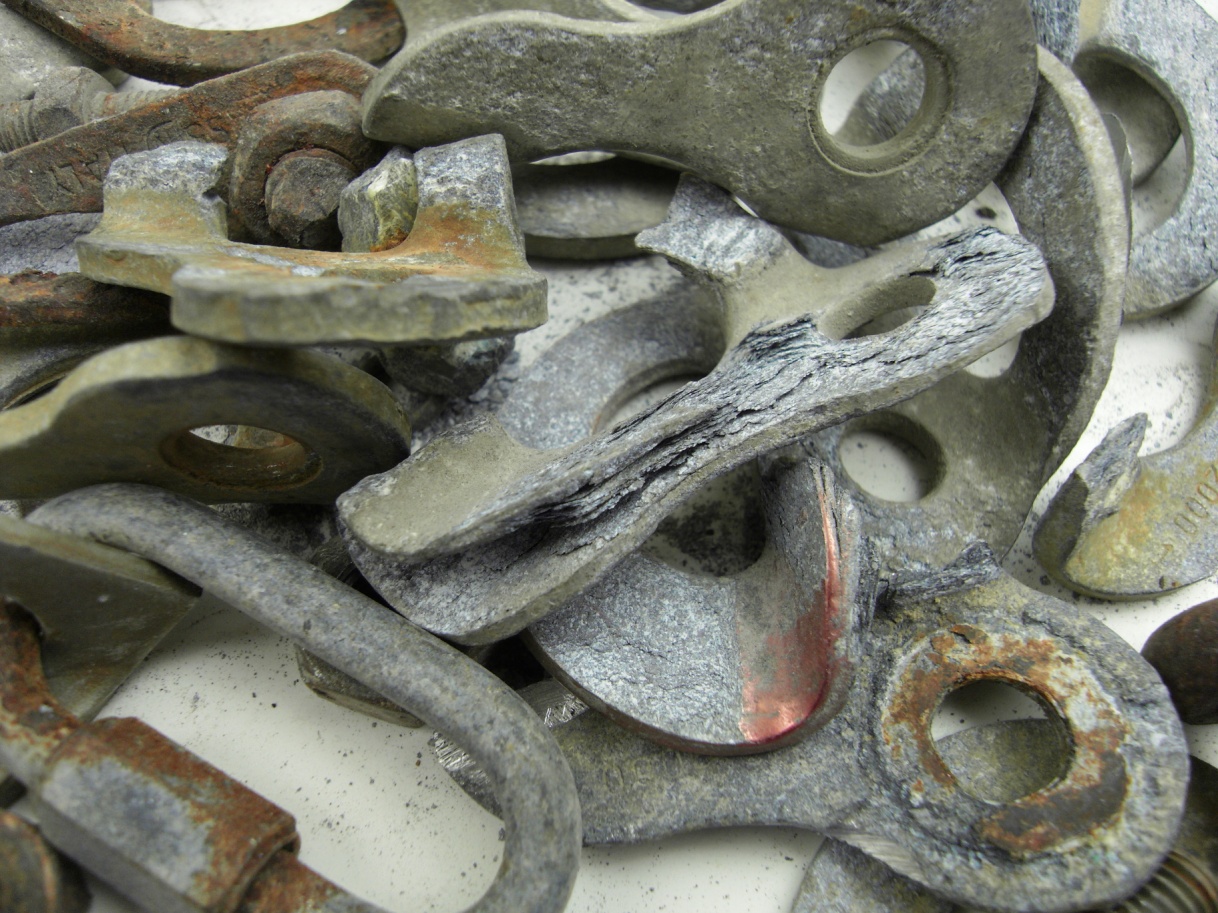 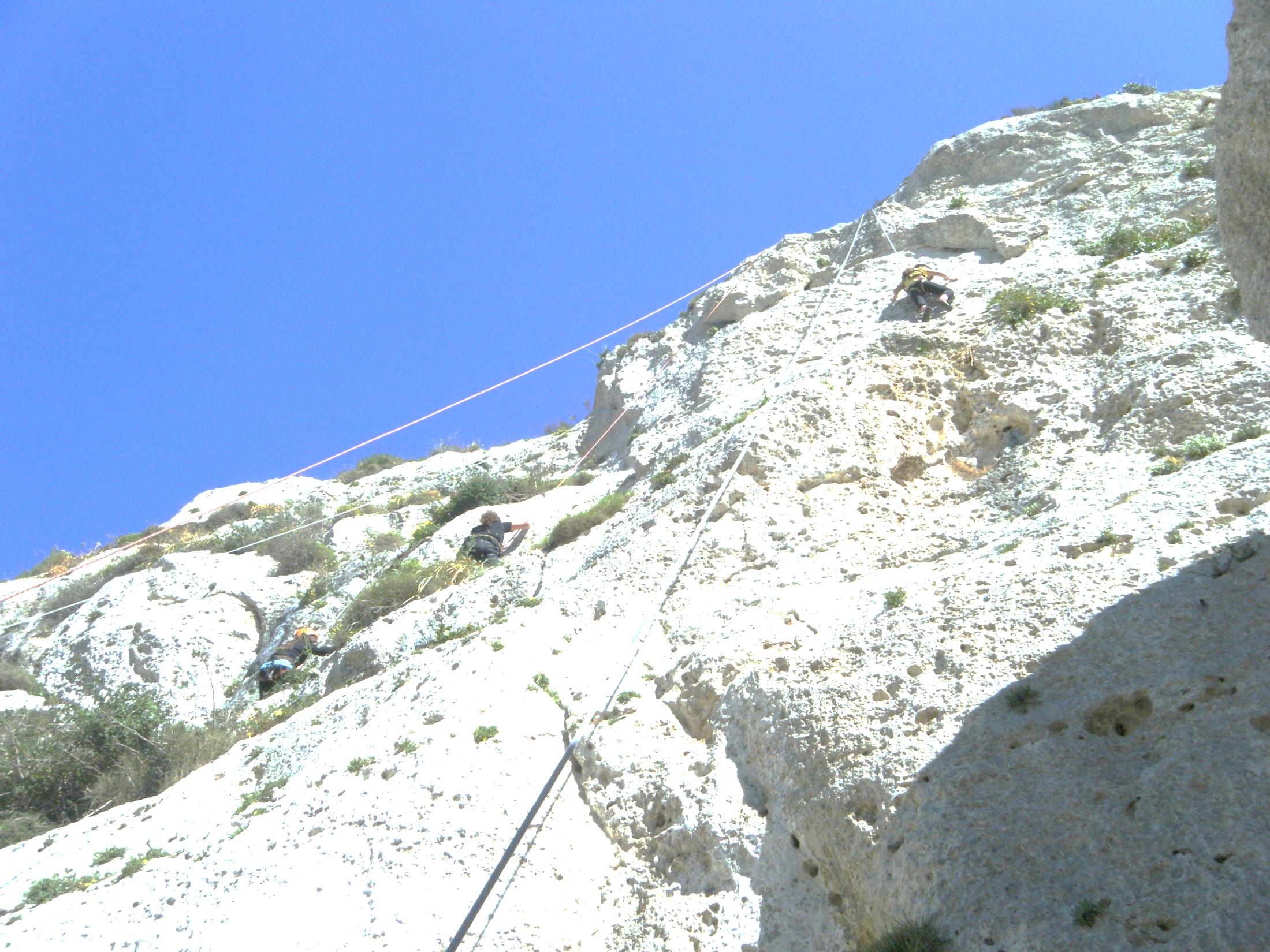 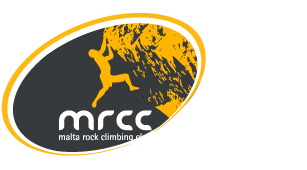 Photoshoots, Newspapers & Film
Presentation to Everest Summiteers - Jan
Times article re Bolting work (print, online, film) - Feb
Telezeuri Filming - Jun
David Simmonite photoshoot - Oct
Photoshoot with Pareti journalists - Nov
Filming of MTA video with Bryan Azzopardi - Nov
Media coverage of Victoria Lines initiative - Dec
Articles for local, UK & European climbing magazines
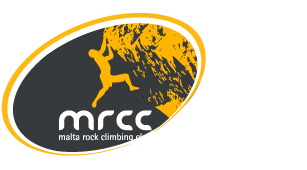 Photoshoots, Newspapers & Film
Presentation to Everest Summiteers - Jan
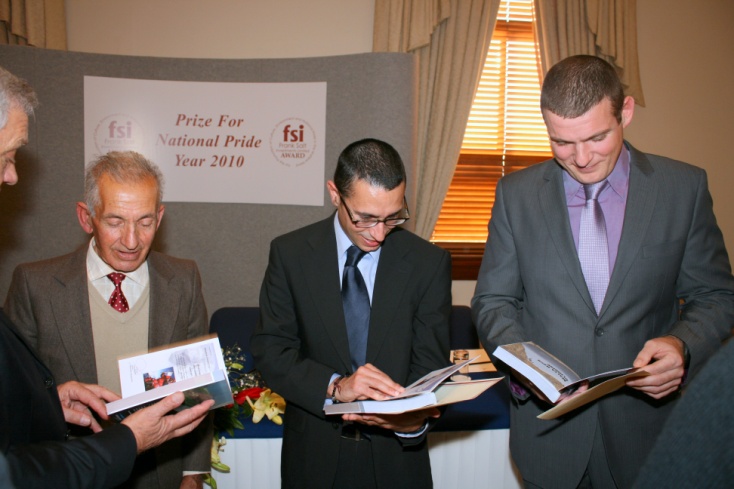 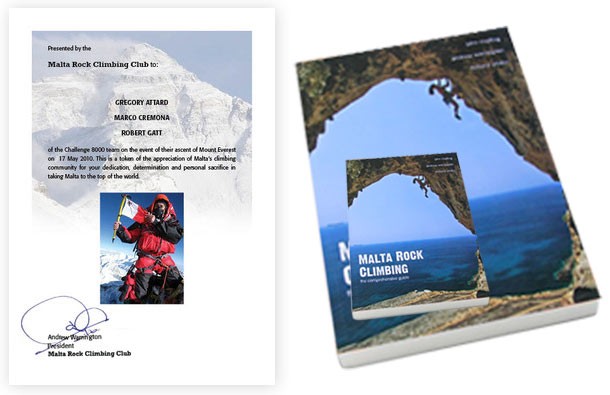 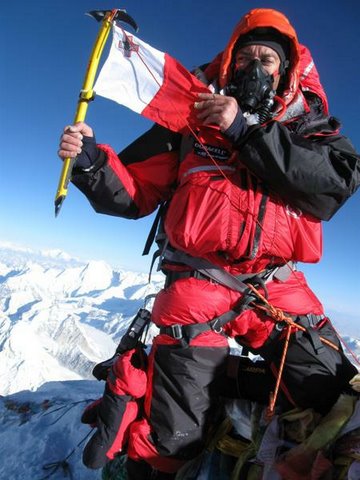 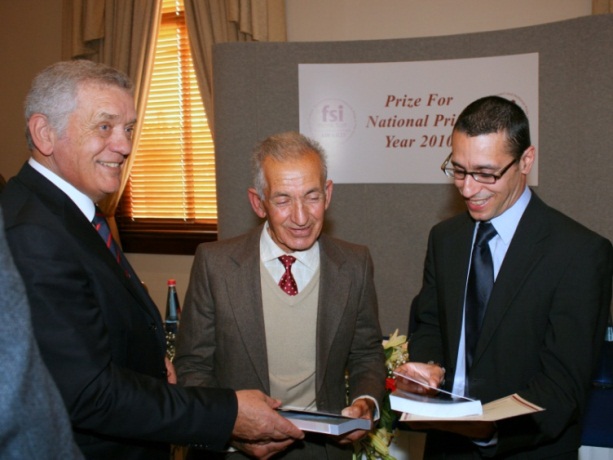 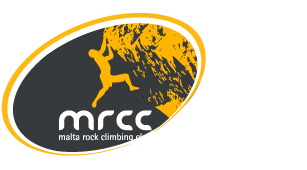 Photoshoots, Newspapers & Film
Times article re Bolting work (print, online, film) - Feb
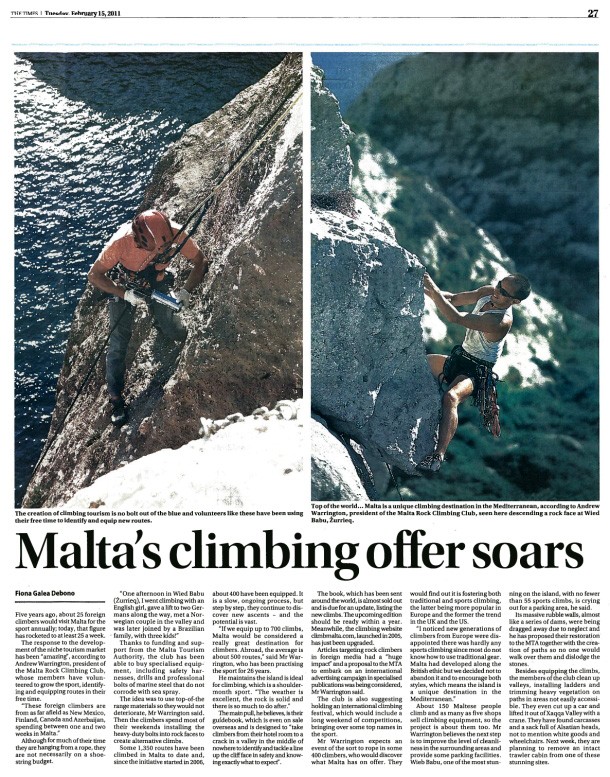 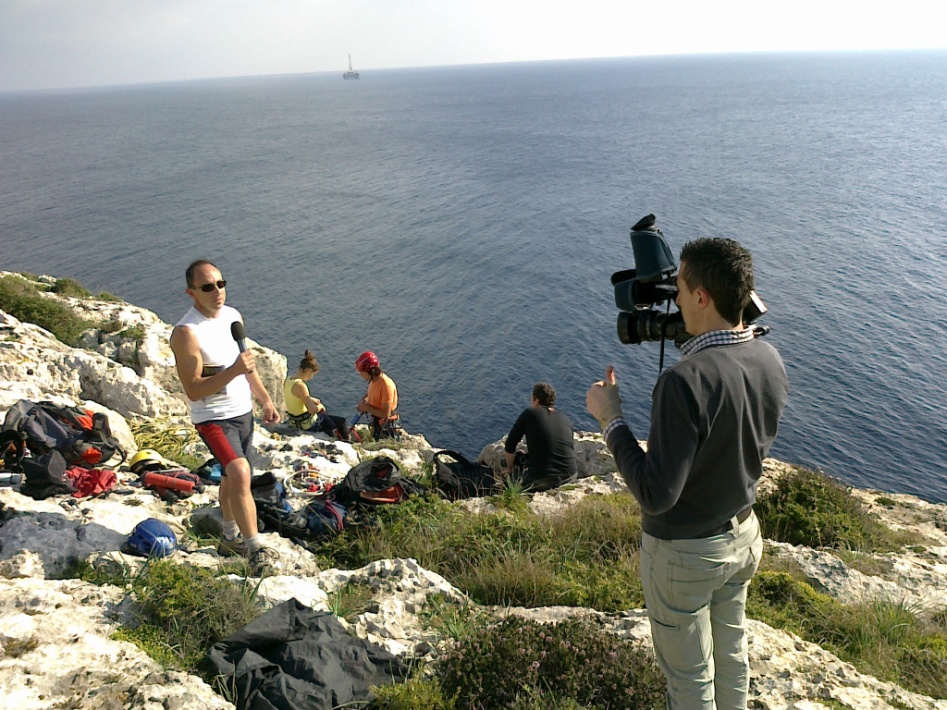 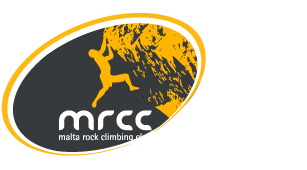 Photoshoots, Newspapers & Film
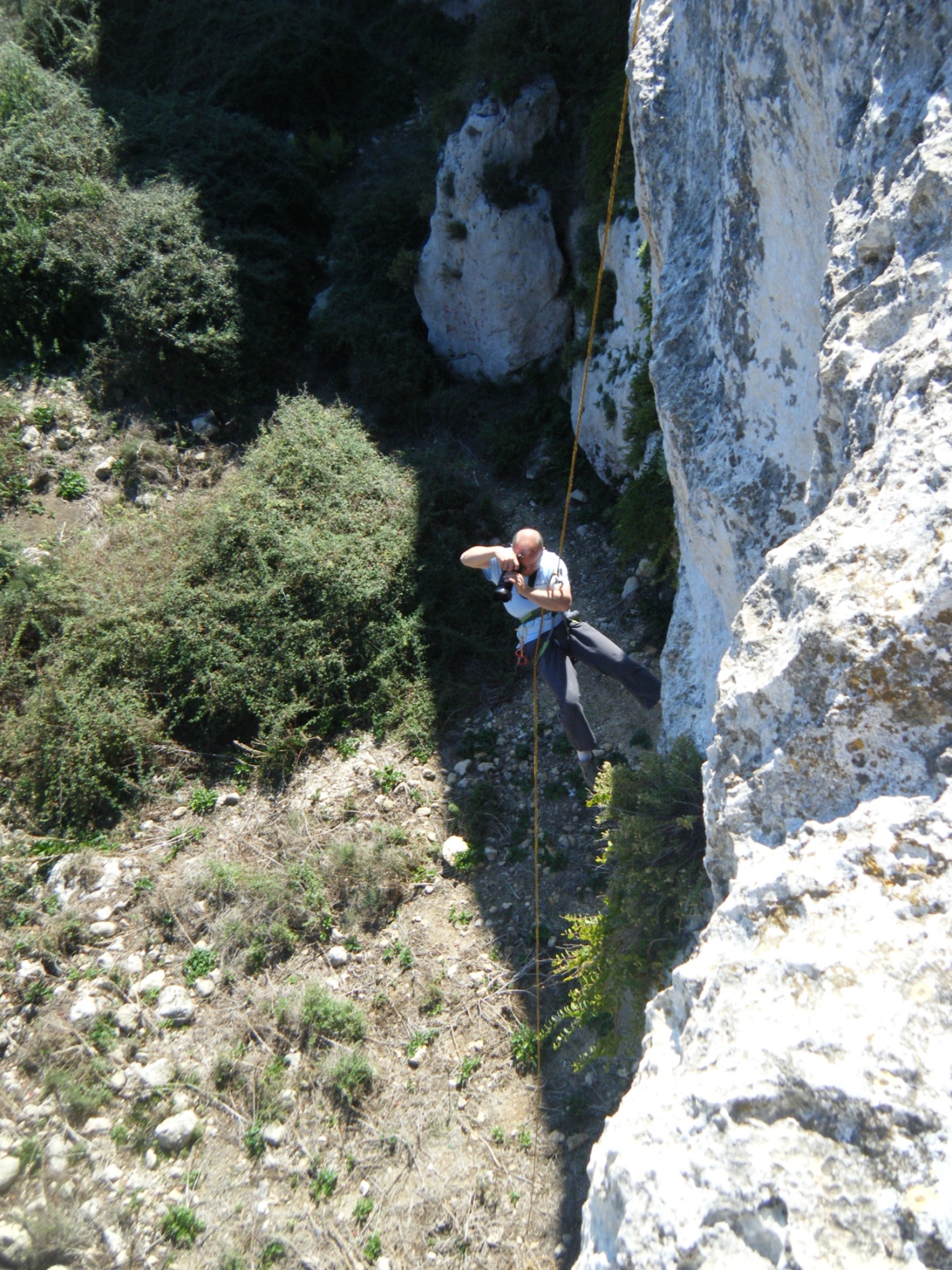 David Simmonite photoshoot - Oct
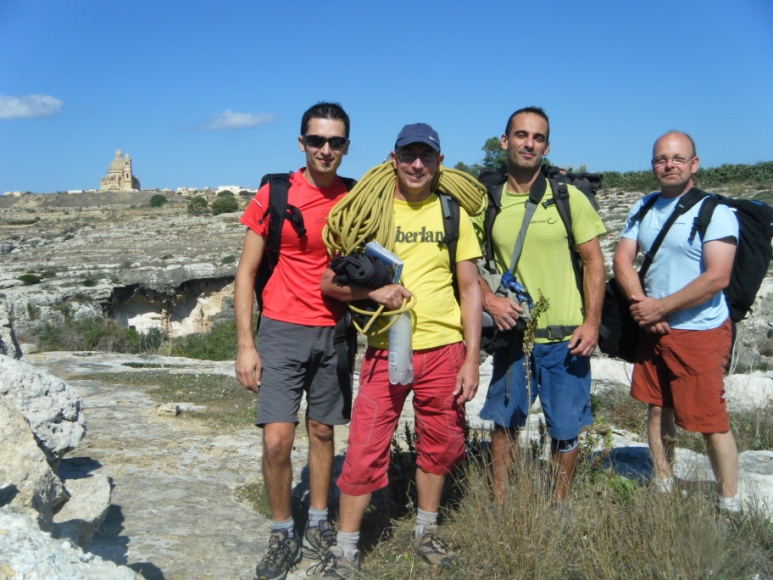 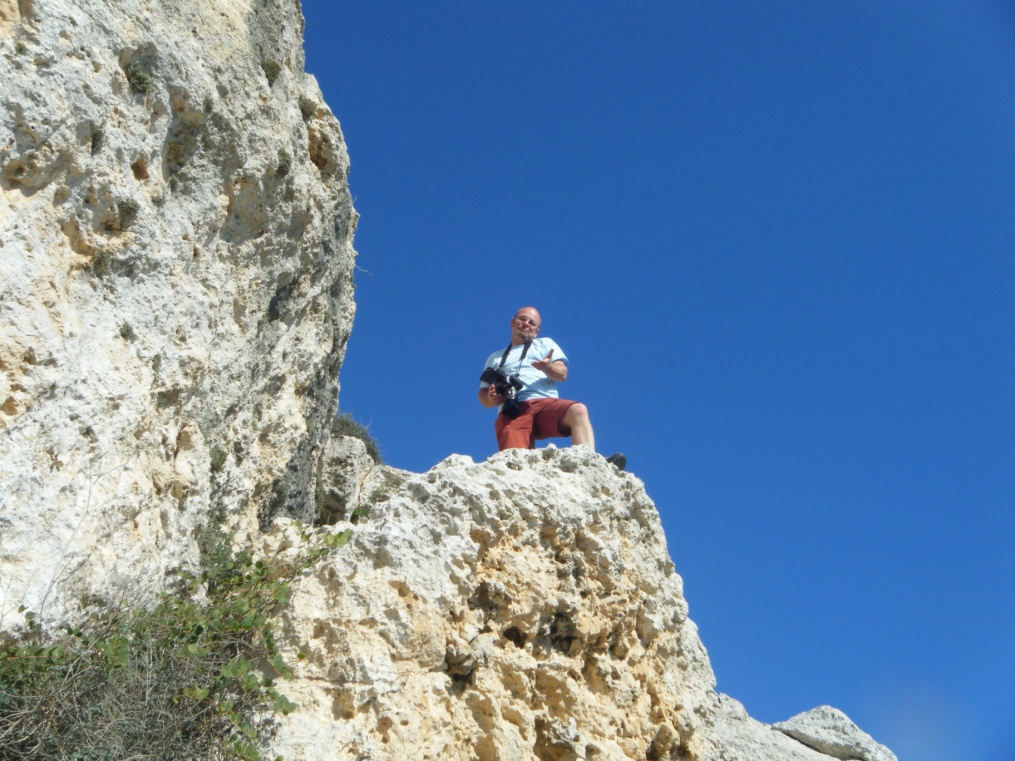 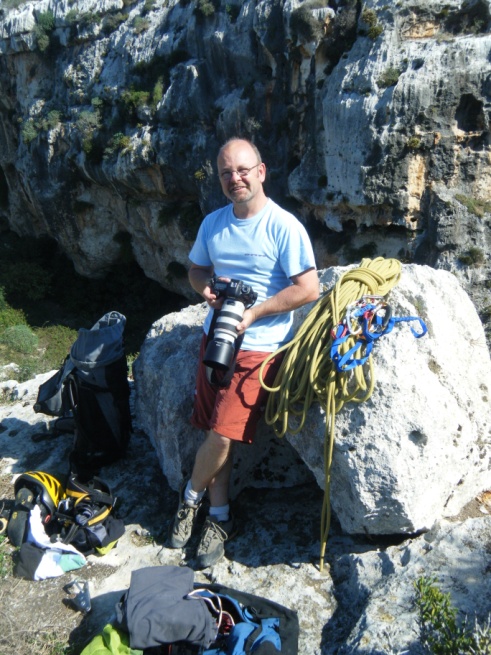 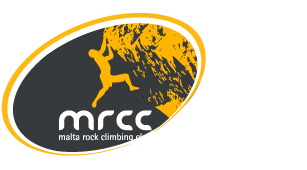 Photoshoots, Newspapers & Film
Photoshoot with Pareti journalists - Nov
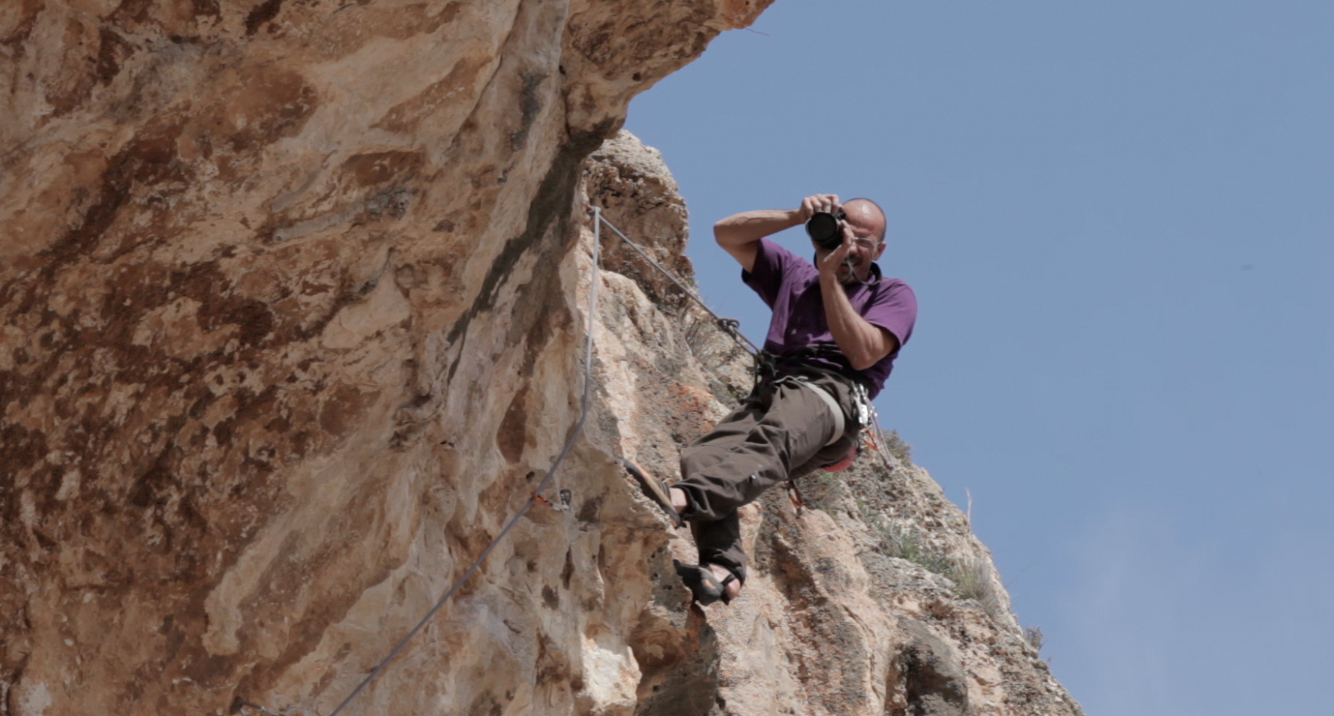 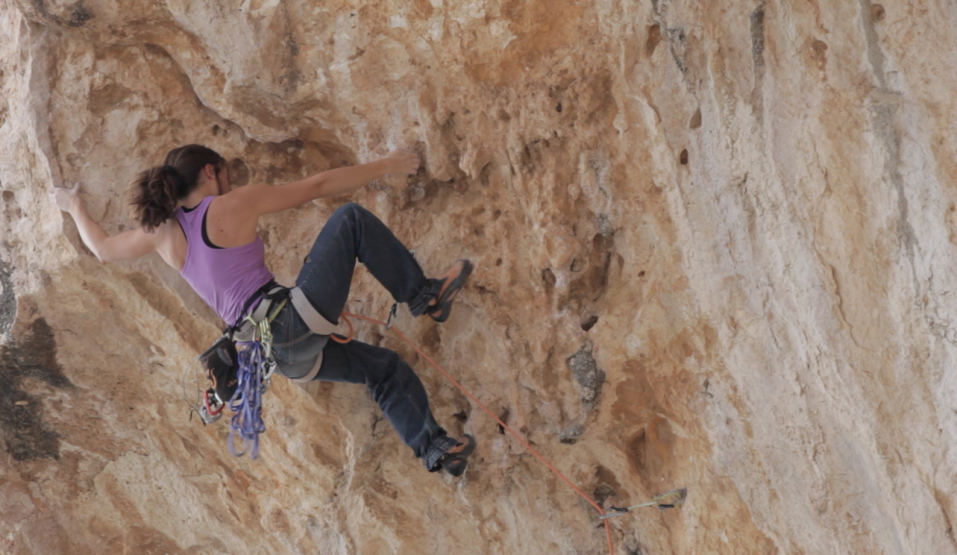 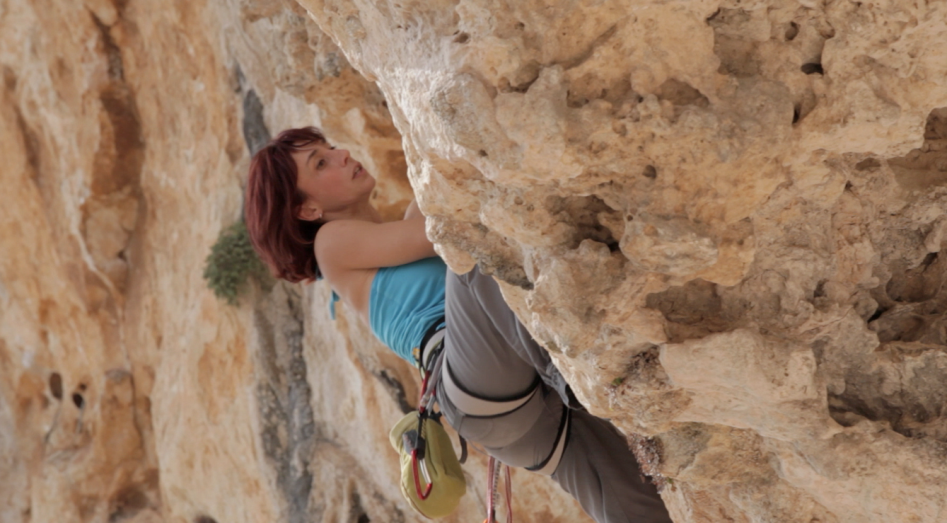 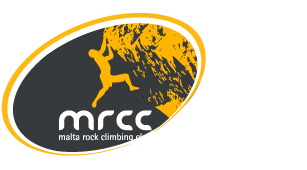 Photoshoots, Newspapers & Film
Filming of MTA video with Bryan Azzopardi - Nov
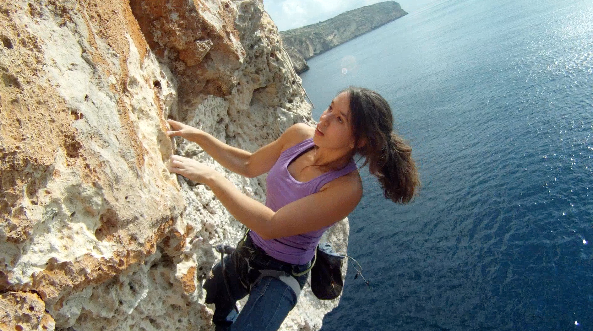 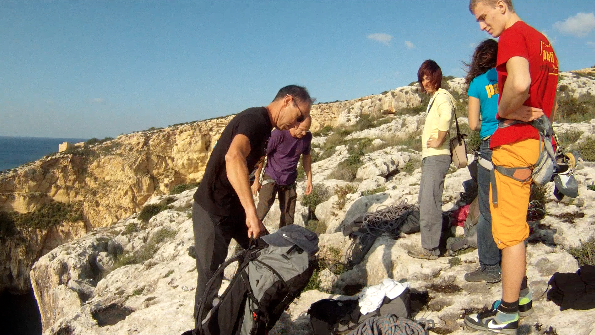 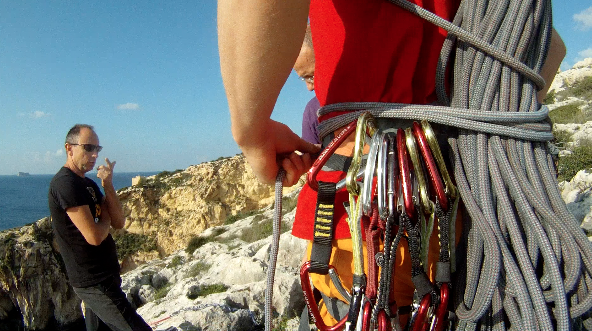 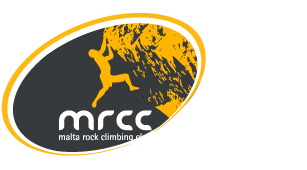 Photoshoots, Newspapers & Film
Media coverage of Victoria Lines initiative - Dec
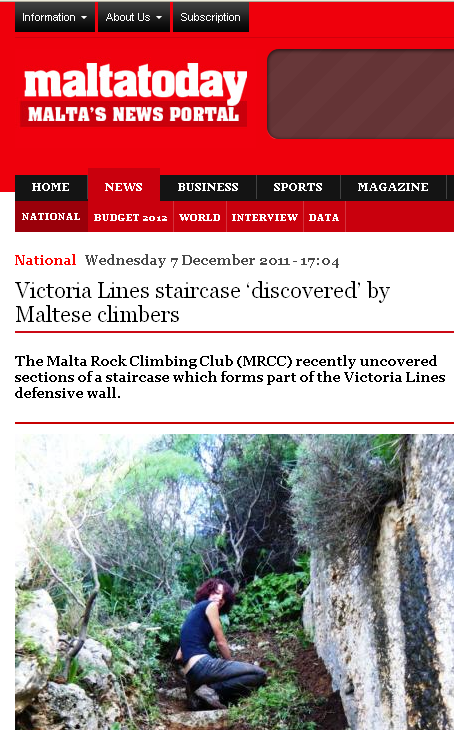 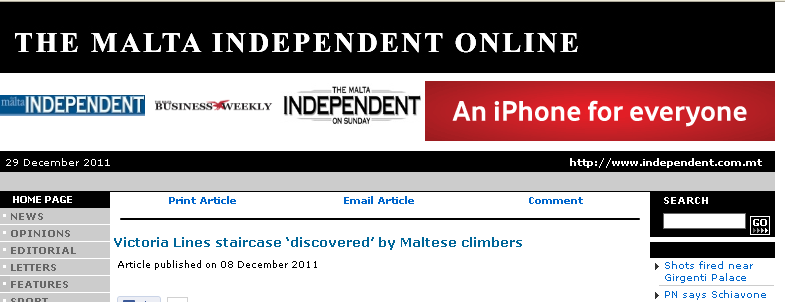 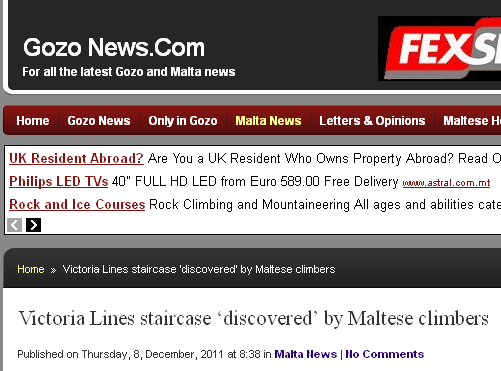 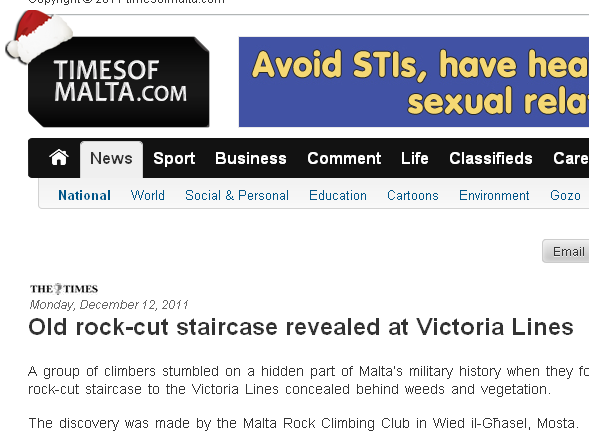 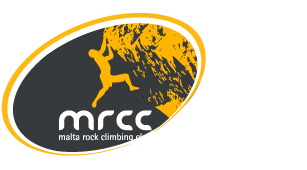 Photoshoots, Newspapers & Film
Articles for local, UK & European climbing magazines
The Malta Independant Daily
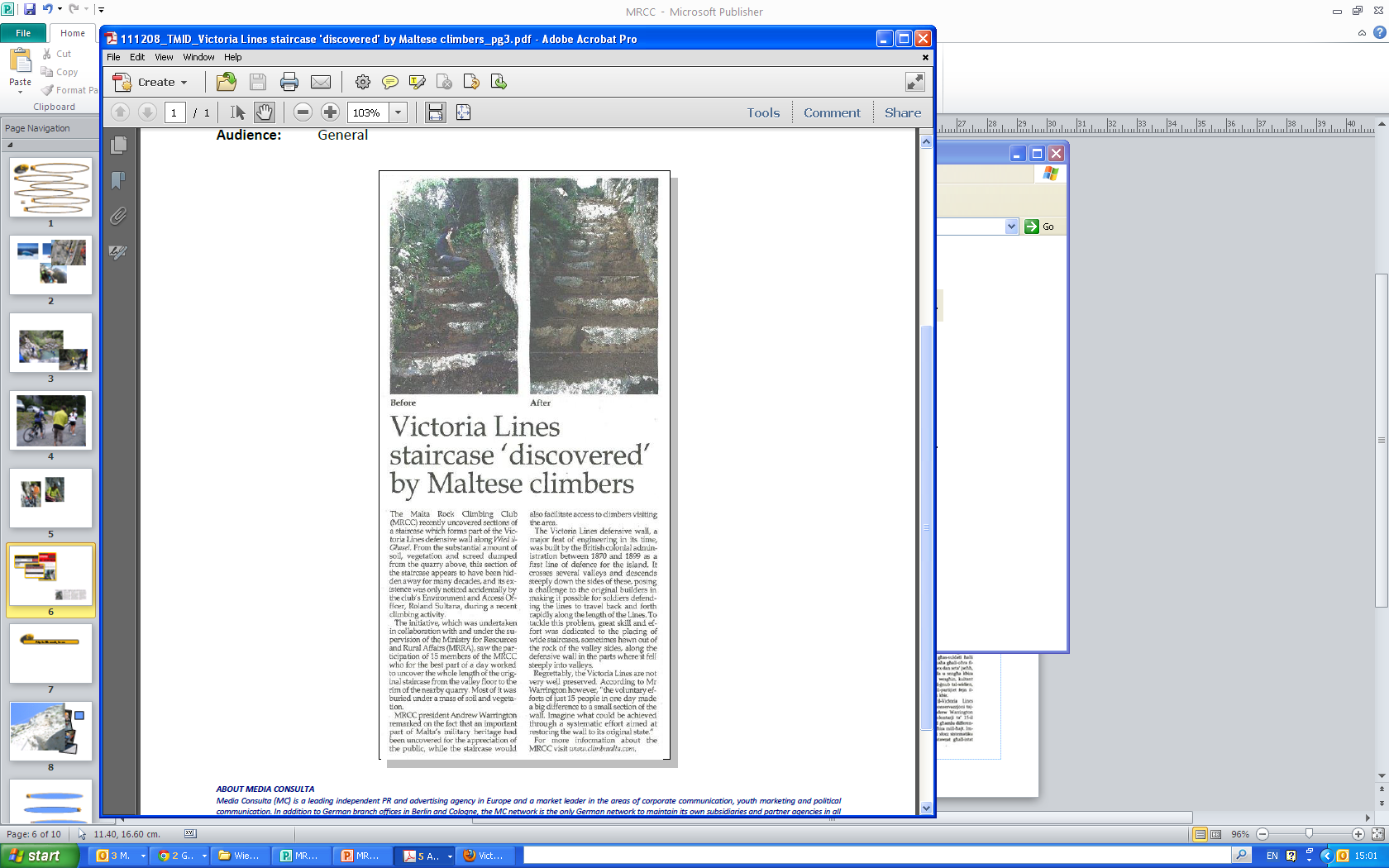 L-Orizzont
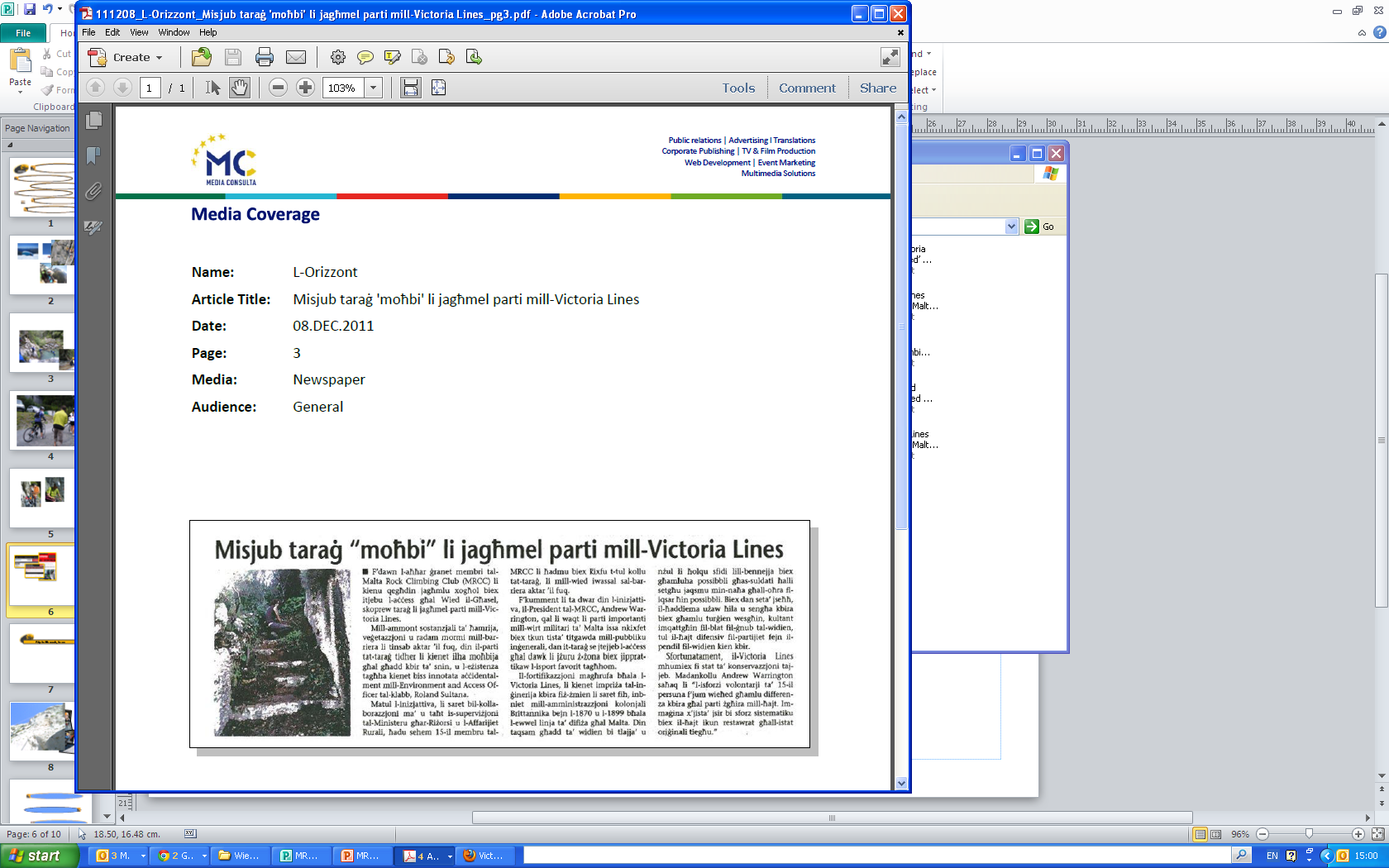 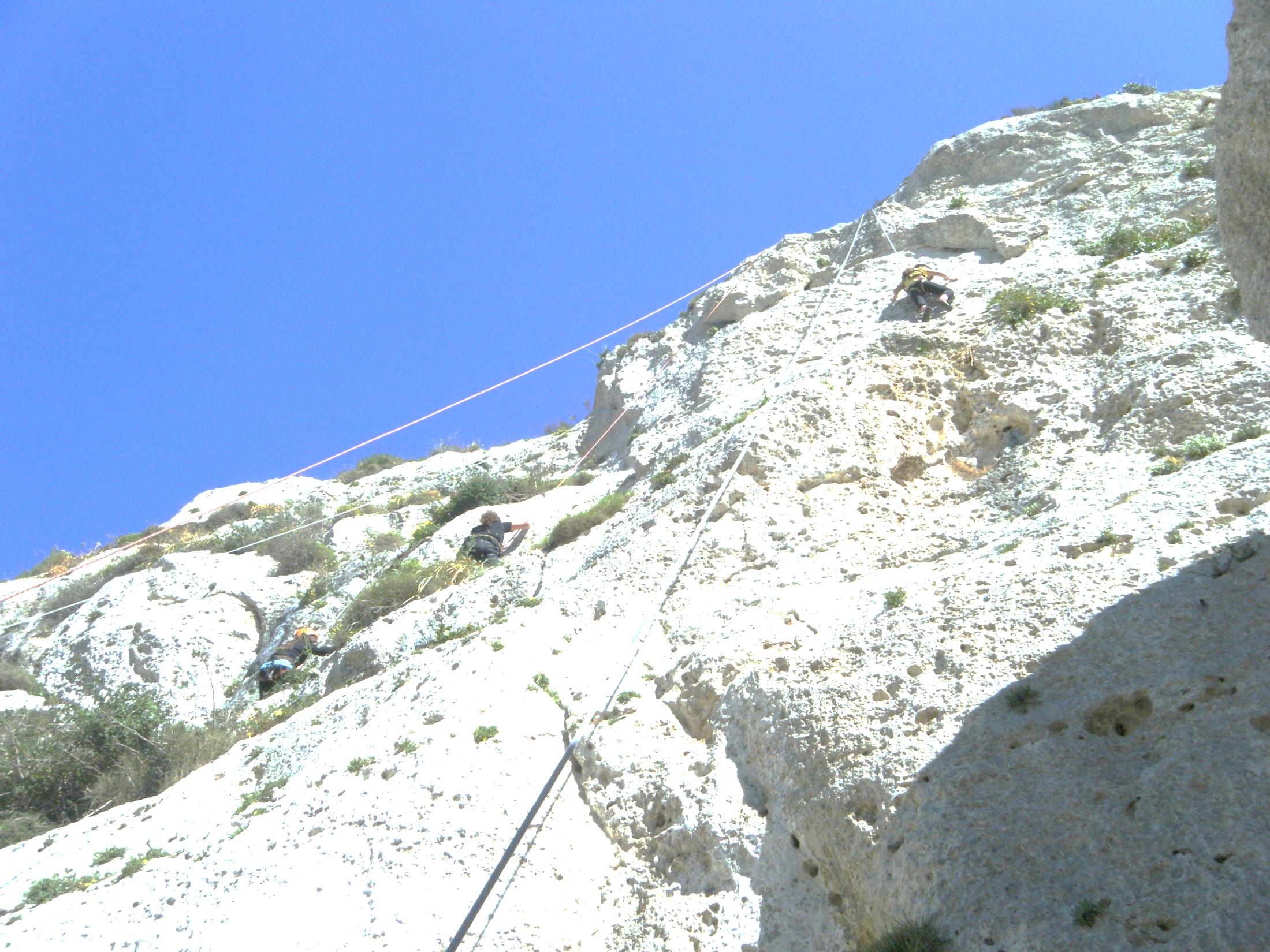 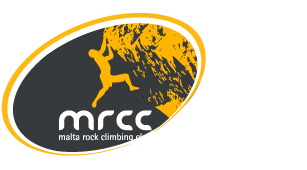 Website & New Facebook Group
Website updated 70 times
with news of events and activities
Replaced old Facebook Fanpage with Group Page
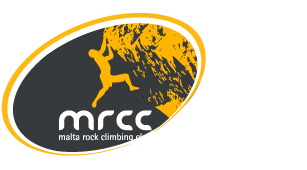 Website & New Facebook Group
www.climbmalta.com
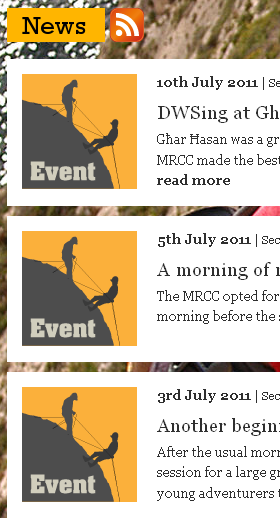 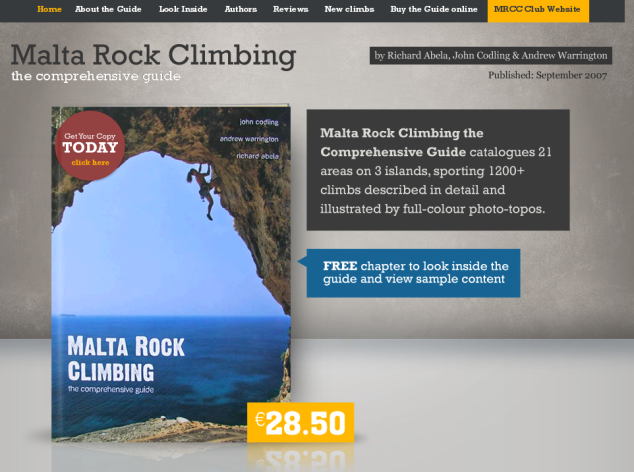 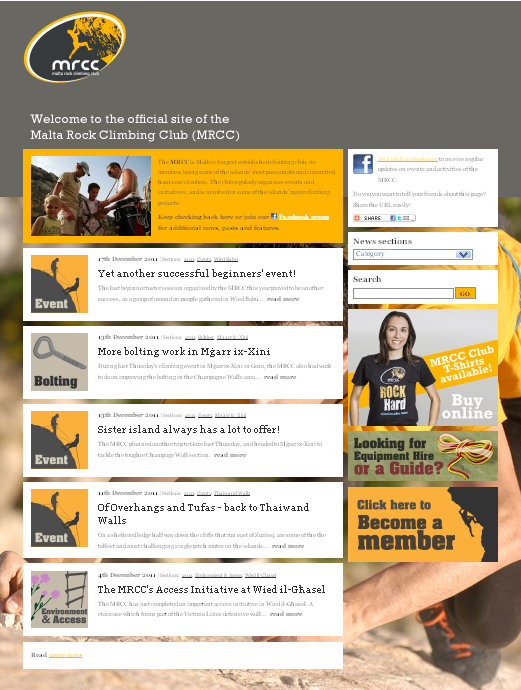 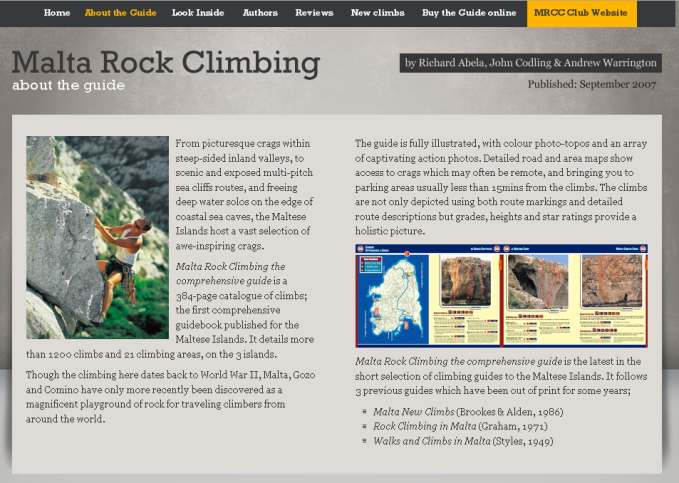 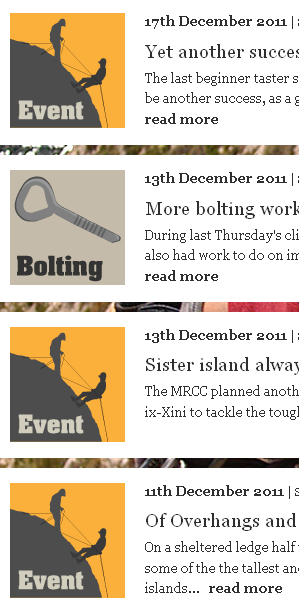 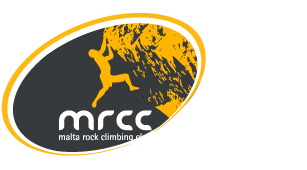 Website & New Facebook Group
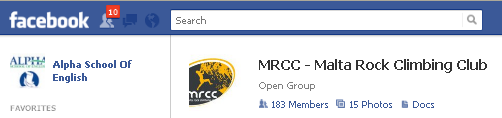 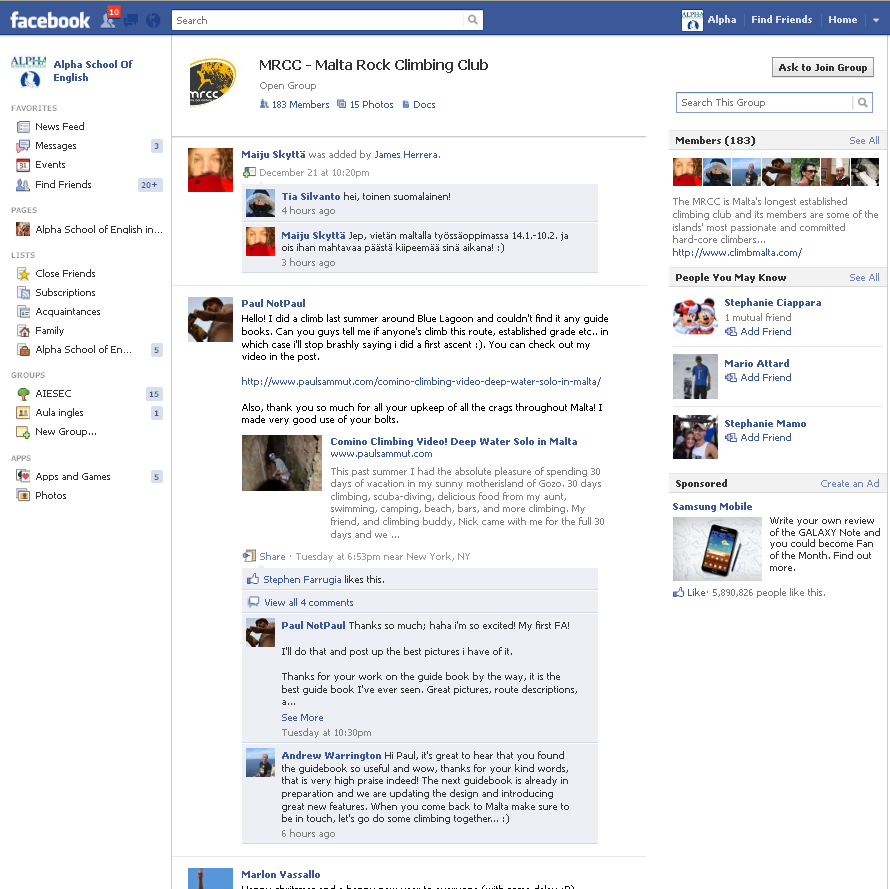 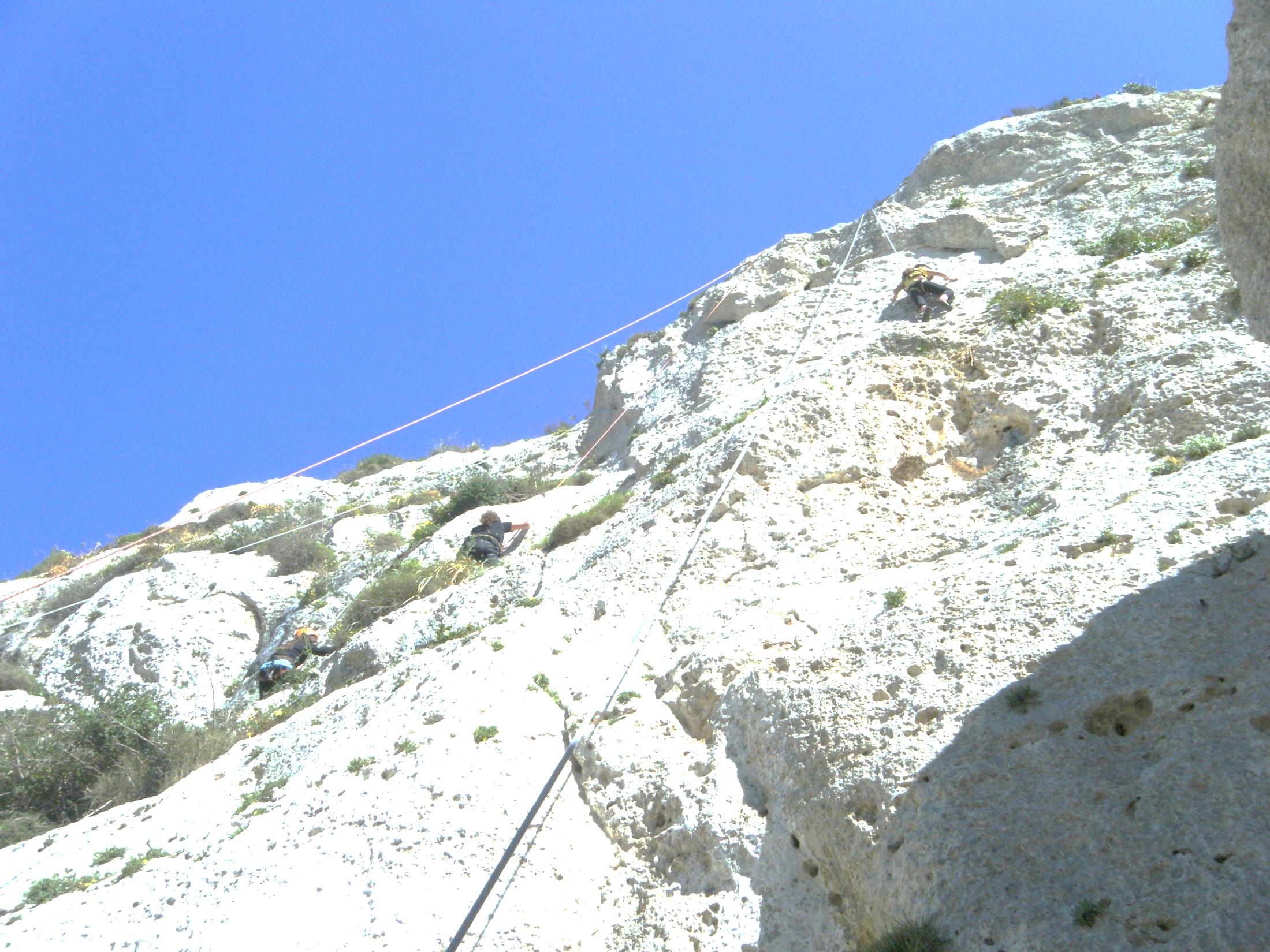 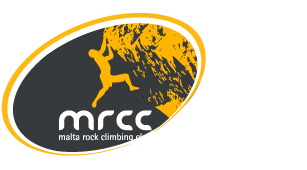 Relationship Building with Stakeholders
New Environmental Projects & bolting initiatives for 2012 being finalised
Cooperative initiatives between MRCC and various government bodies and NGOs
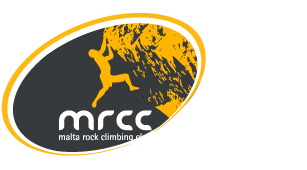 What they are saying about us...
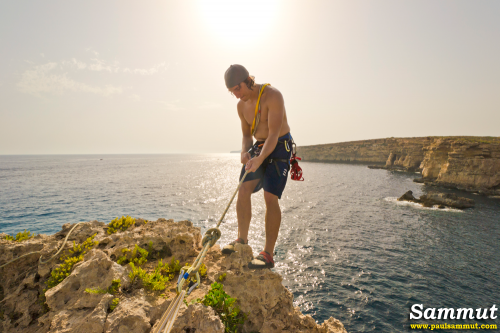 “
Thank you so much for all your upkeep of all the crags throughout Malta! I made very good use of your bolts.
Thanks for your work on the guide book by the way, it is the best guide book I've ever seen. Great pictures, route descriptions, and all the information was laid out in a very organized manner. It was indispensable during the last trip.
“
Paul Sammut, Facebook 27th Dec 2011
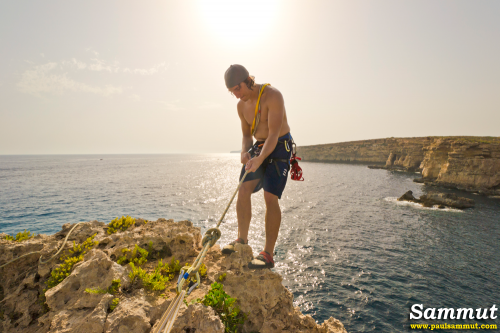 Sophia Zozime from Alpha School of English for compiling this Presentation

All the Committee and Club members who have dedicated their time and efforts towards all these achievements

To my Paddy for putting up with my climbing addiction

Everyone who came today to celebrate another year of the MRCC
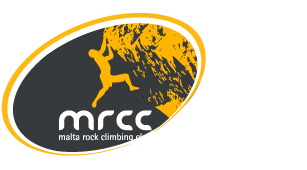 Thanks to…